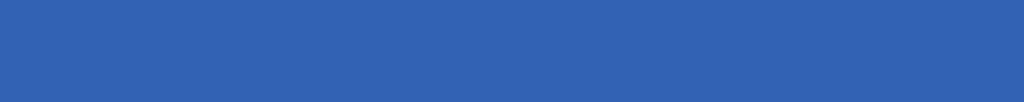 Ministério da Ciência, Tecnologia e Inovações
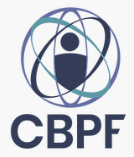 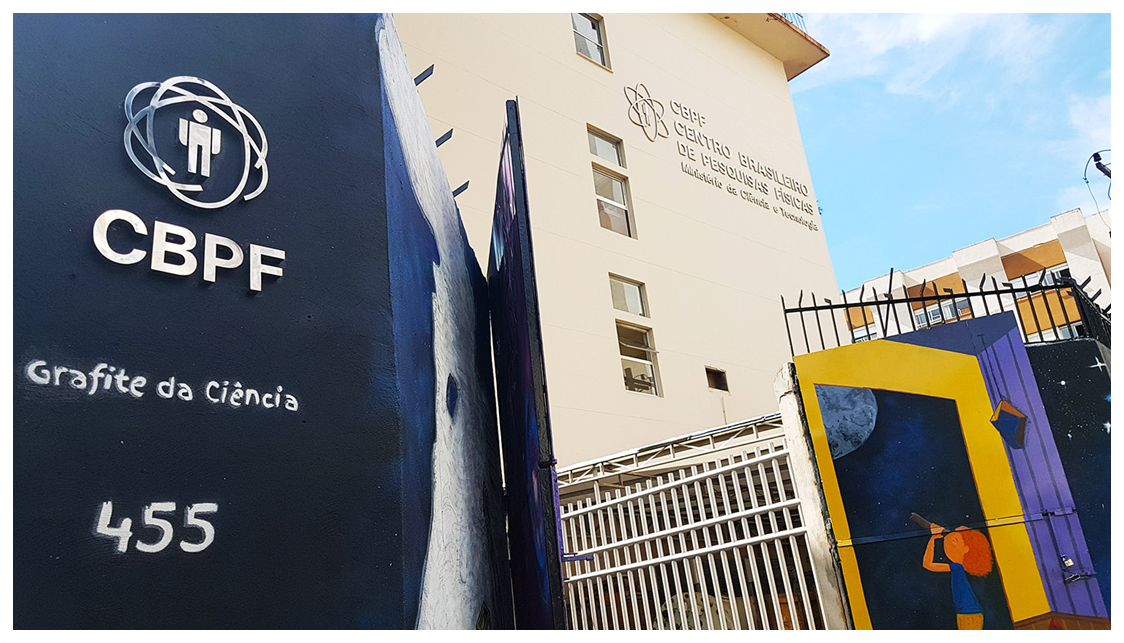 Centro Brasileiro de Pesquisas Físicas
Gravitational Waves and Time Domain Astrophysics in Brazilian Center for Physics Research:
Synergies with FINK
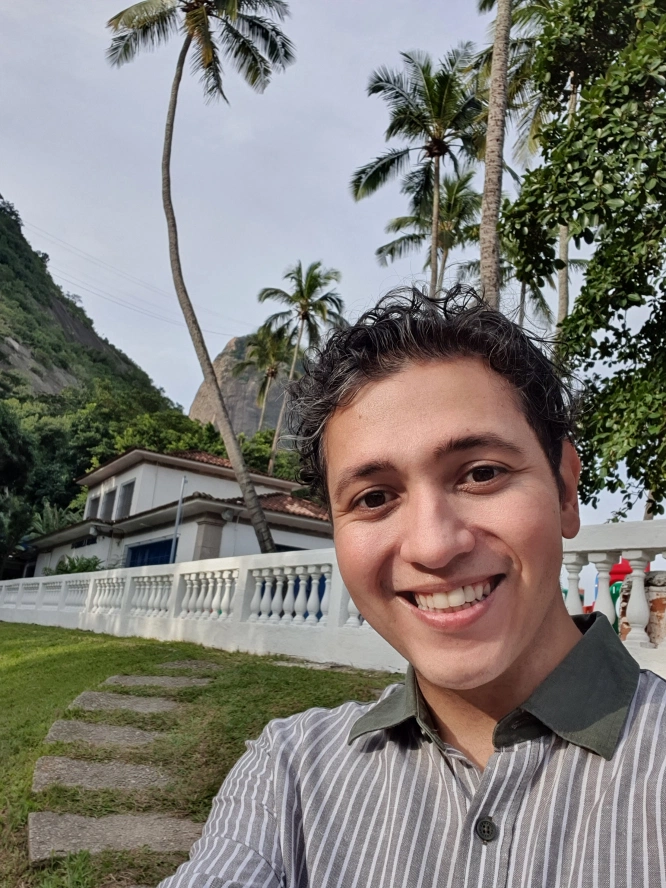 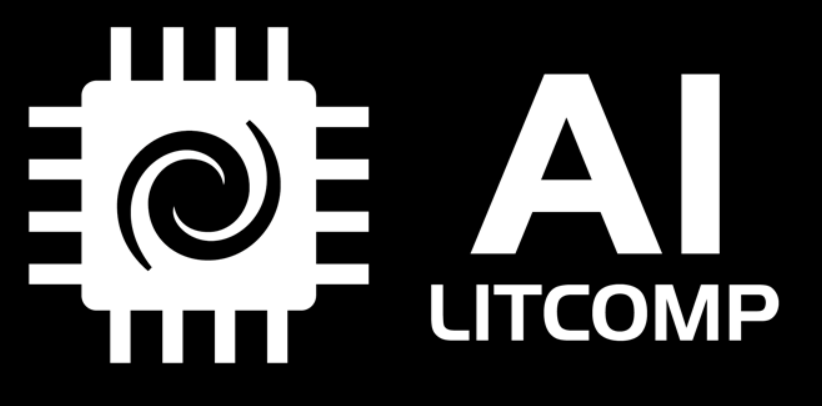 Clécio R.  Bom – debom@cbpf.br
Head of CBPF AI Lab
litcomp.cbpf.br/ai/
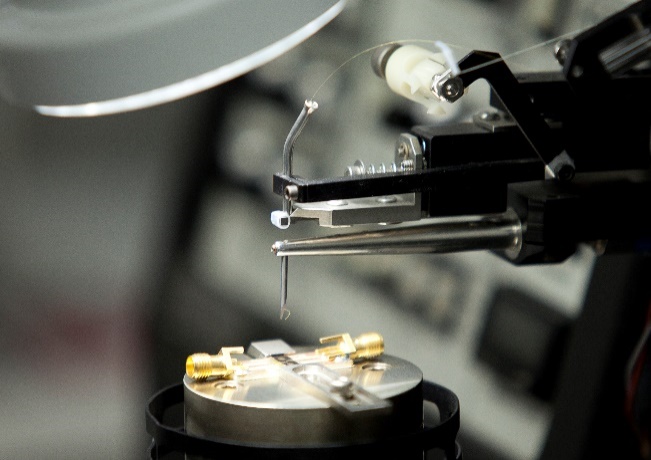 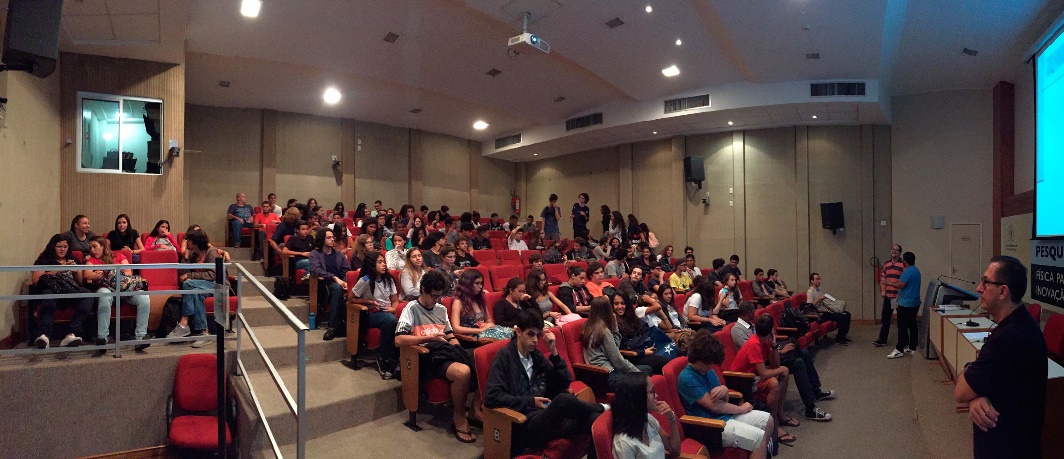 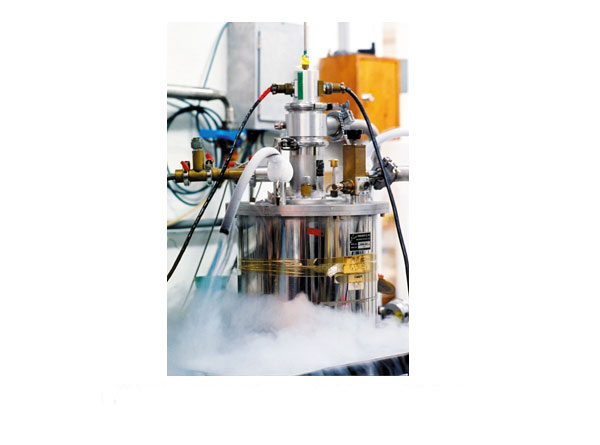 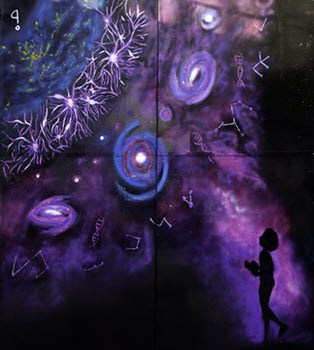 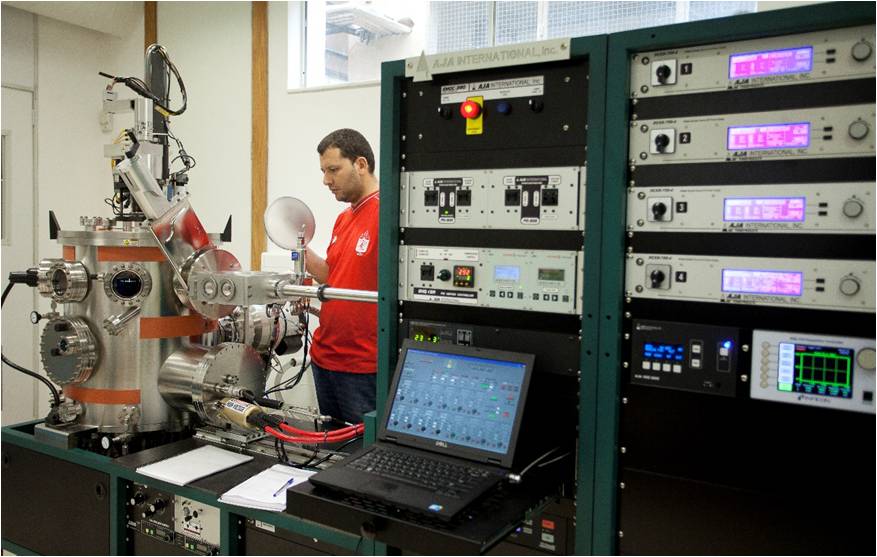 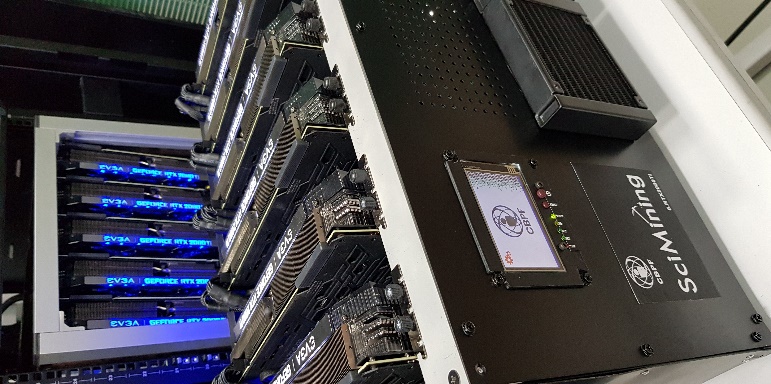 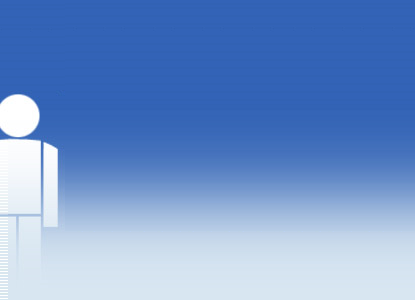 Estrutura da nossa vizinhança
What are we mostly interested here?
Gravitational Wave Follow-up (Image and Spectro)

Supernova (Superluminous) ScienceStrong Lensed Supernovae

Kilonova Astrophysics

Gravitational Wave Cosmology

GRB follow-ups

Other events (TDEs, AGN Flares,  …)

Artificial Intelligence Machinery.. Data, Data and data
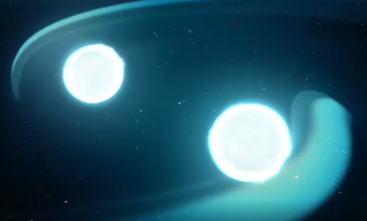 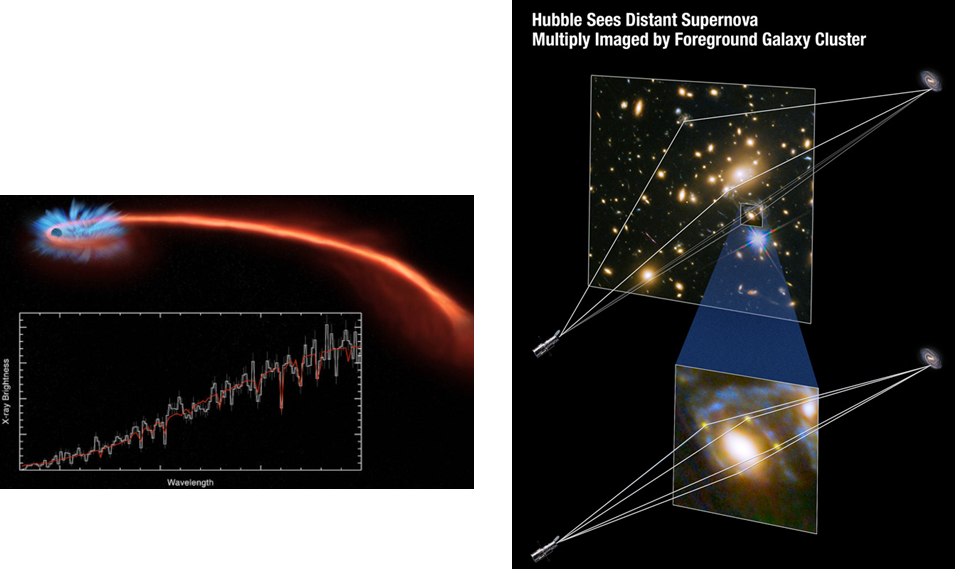 Adapted from: https://www.forbes.com/sites/startswithabang/2018/09/11/this-is-why-dark-energy-must-exist-despite-recent-reports-to-the-contrary/?sh=2b776e592356
Kilonova Hunting starts…
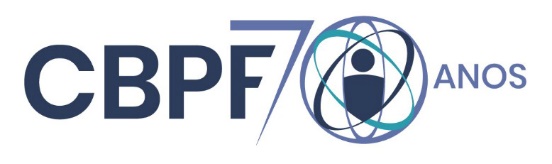 A DECam resolution is 570 Megapixels with 3 degree squared field of view
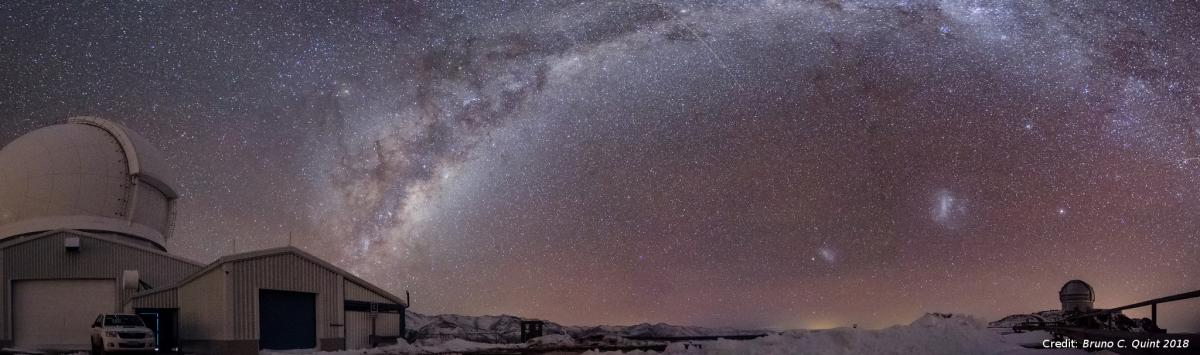 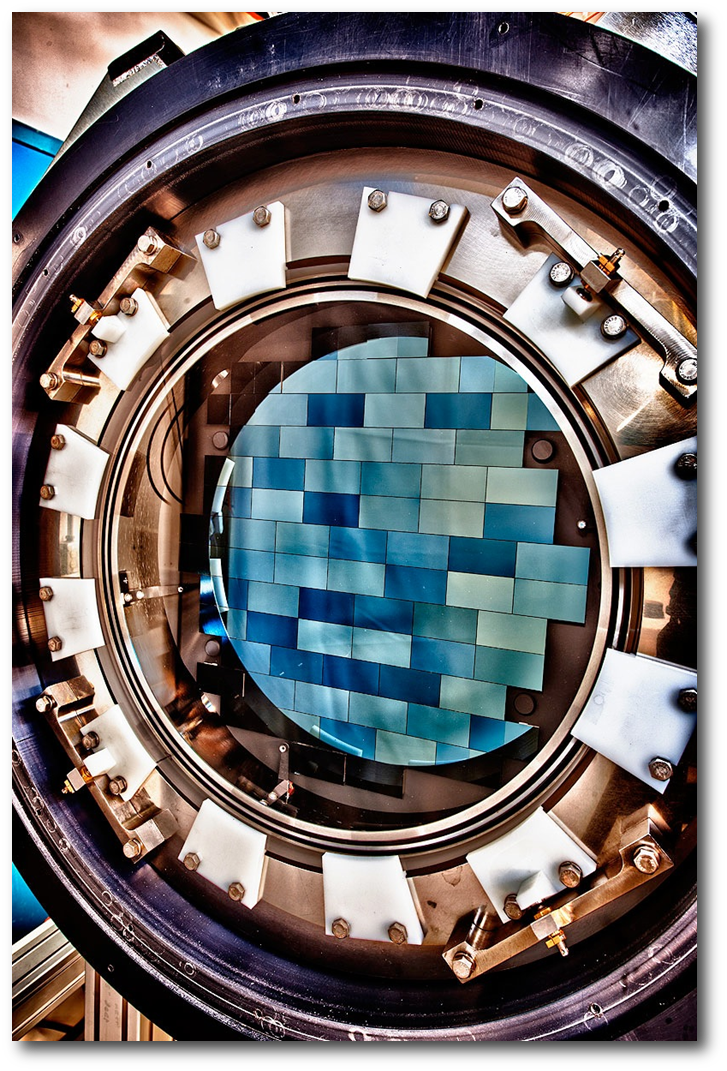 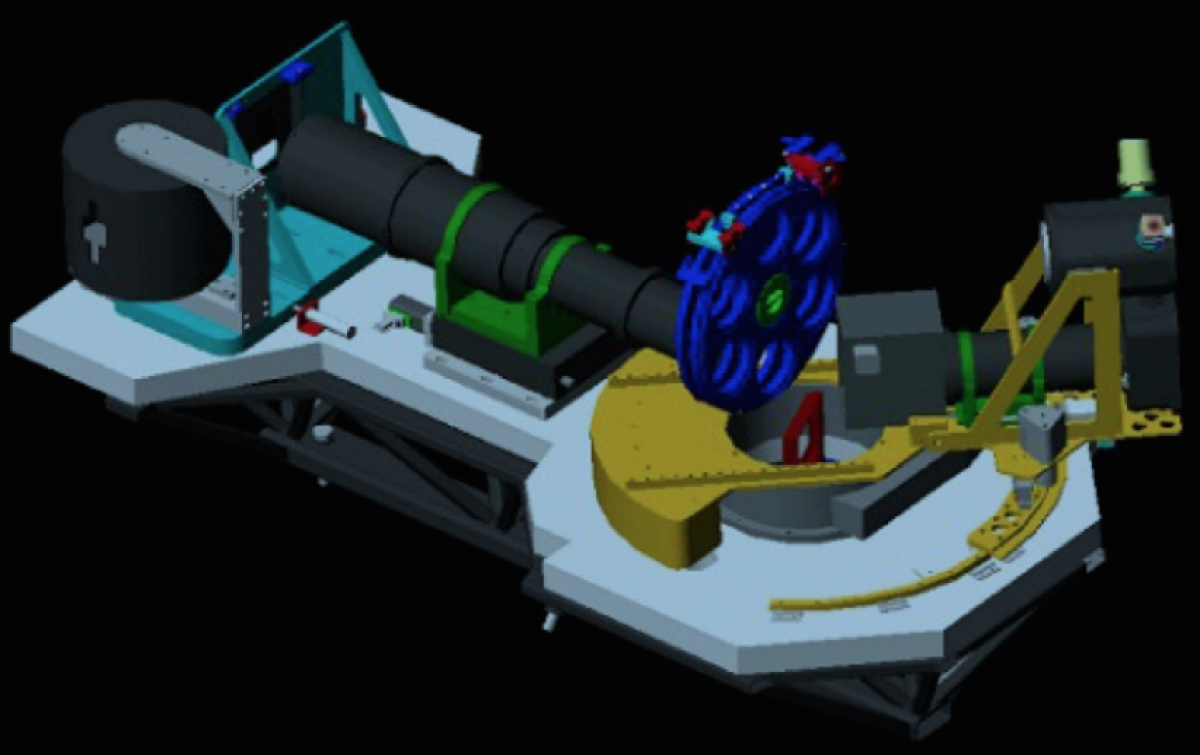 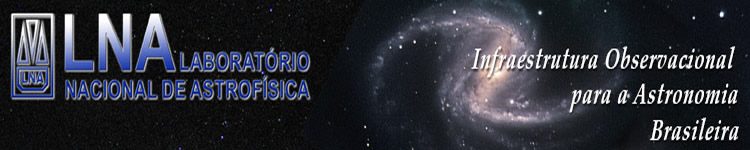 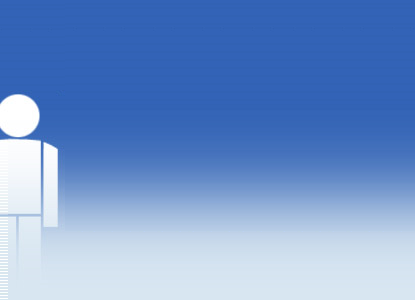 Estrutura da nossa vizinhança
How to find Kilonova?
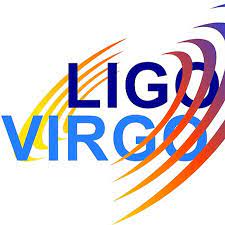 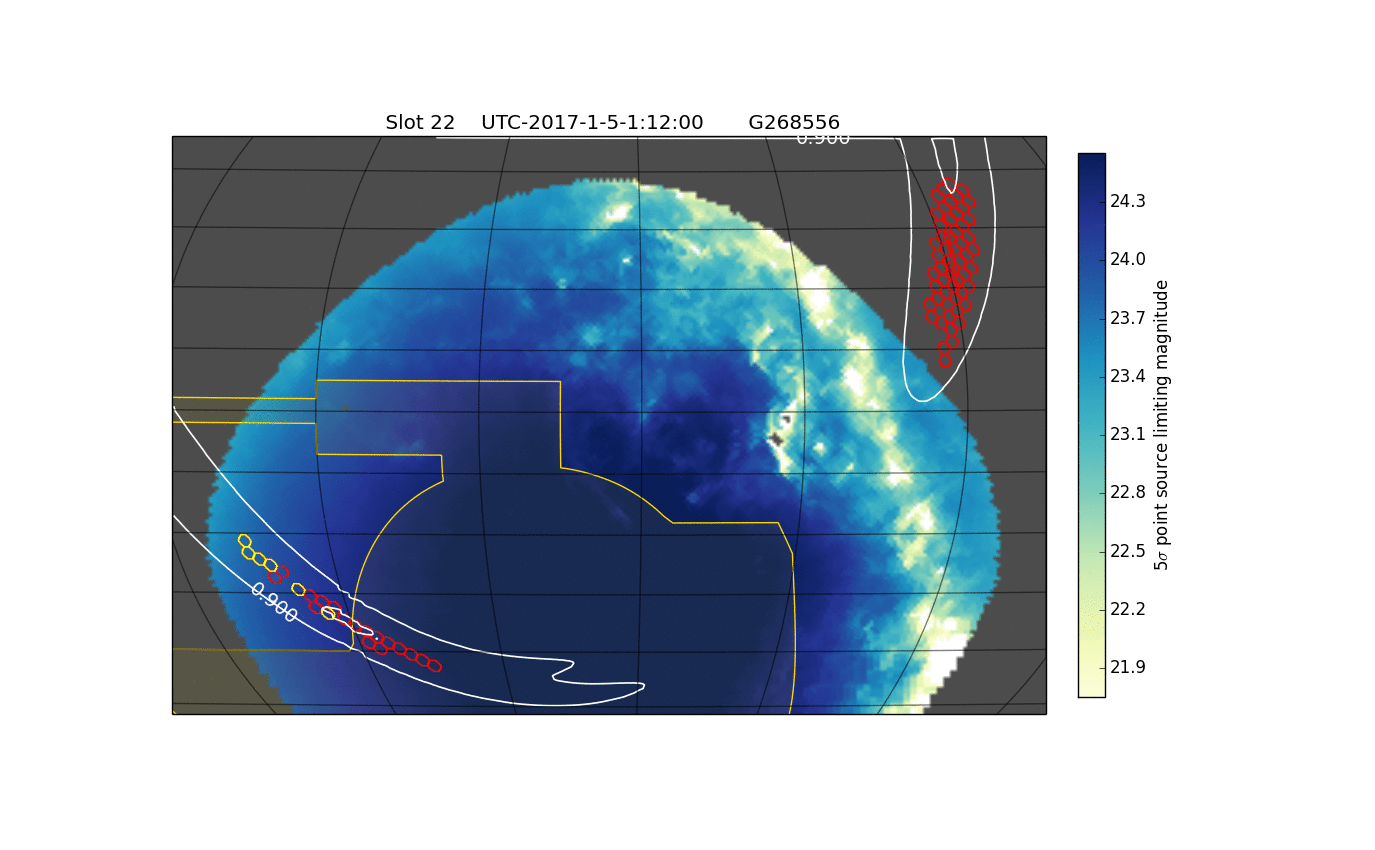 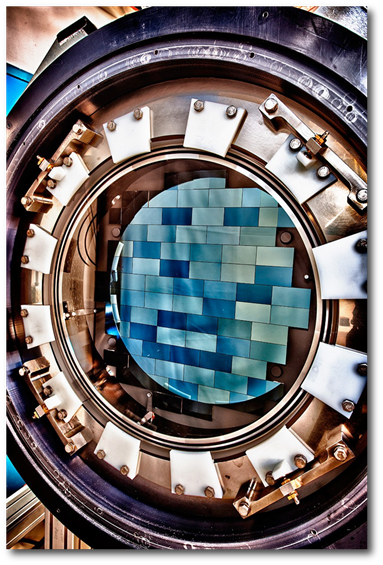 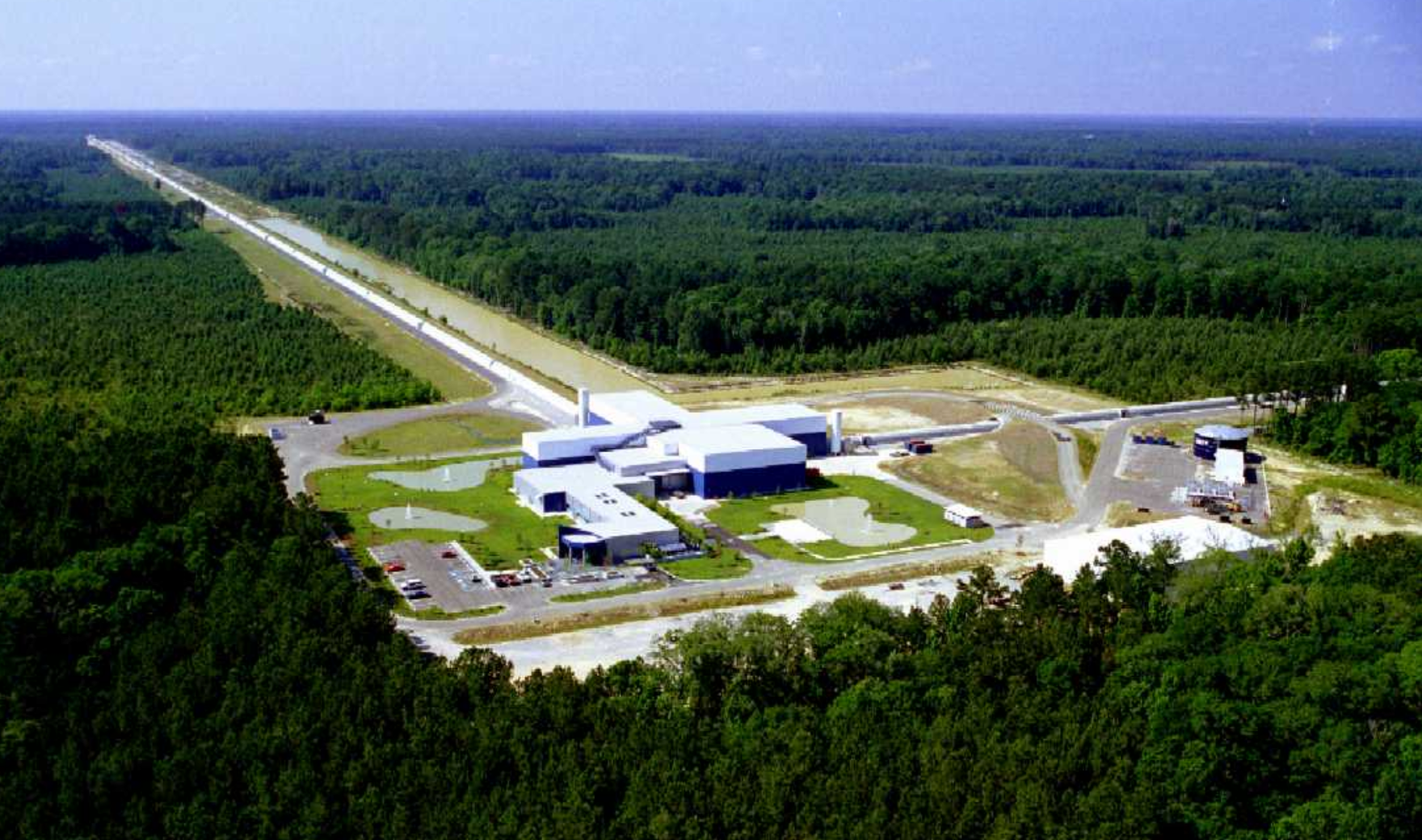 Credit: SXS Project
Observing Strategy
Is it feasible to find? How are we going to find?
How likely is for us to find? (Bom et al, 2023)
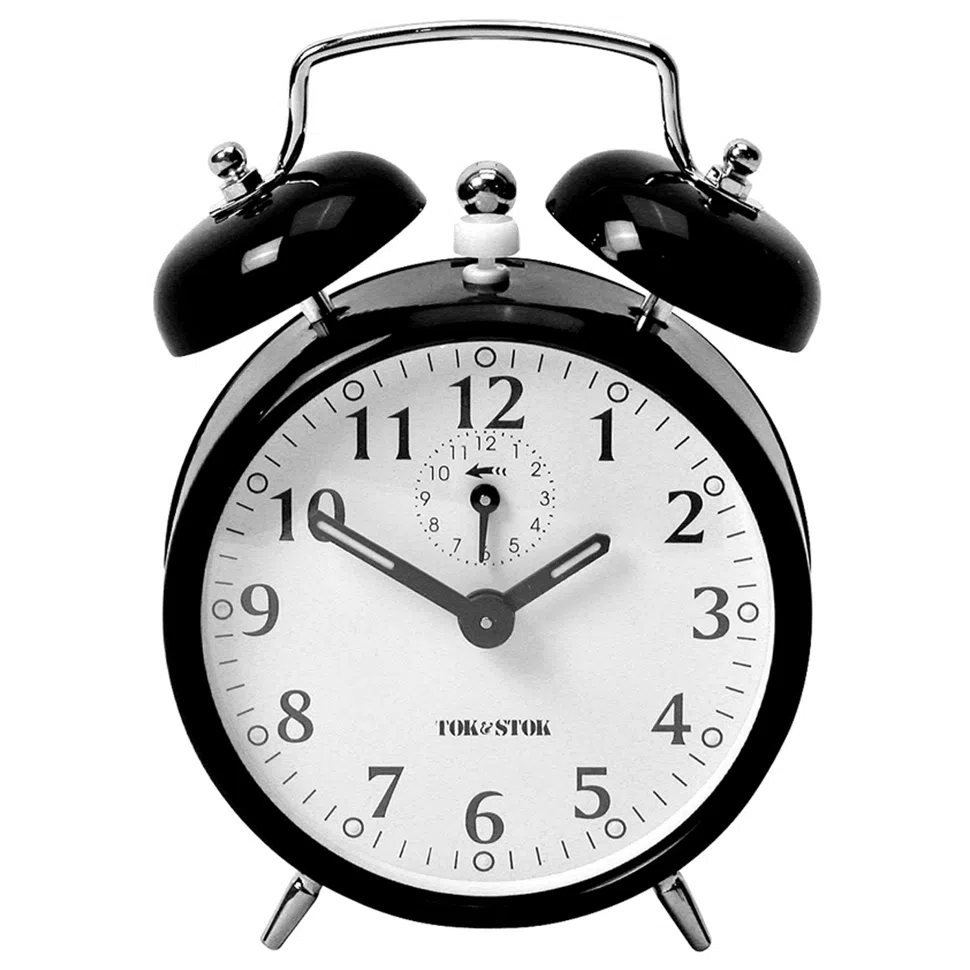 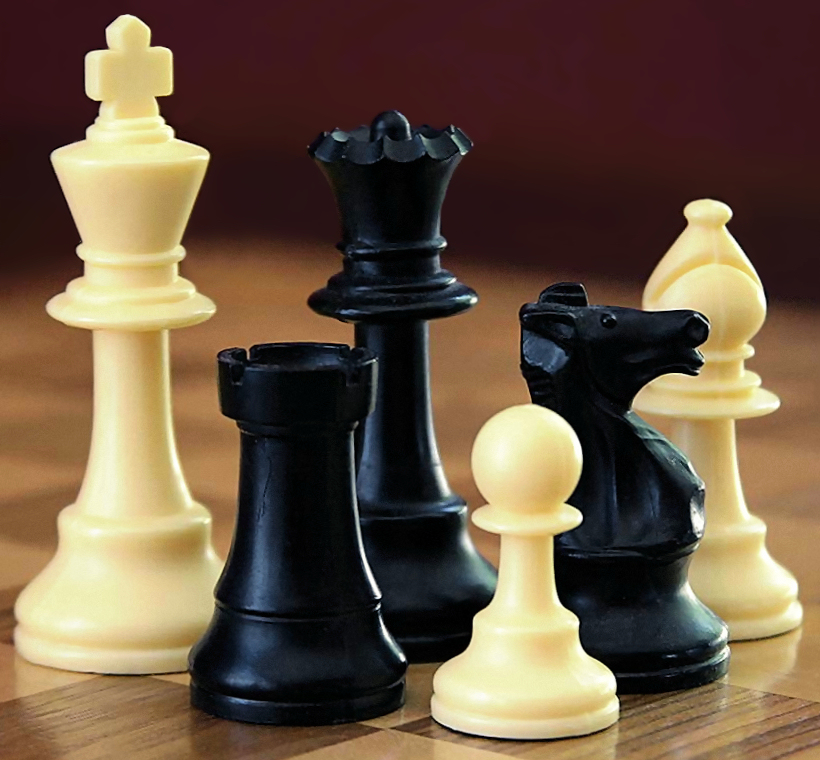 Image Credit: Alan Light
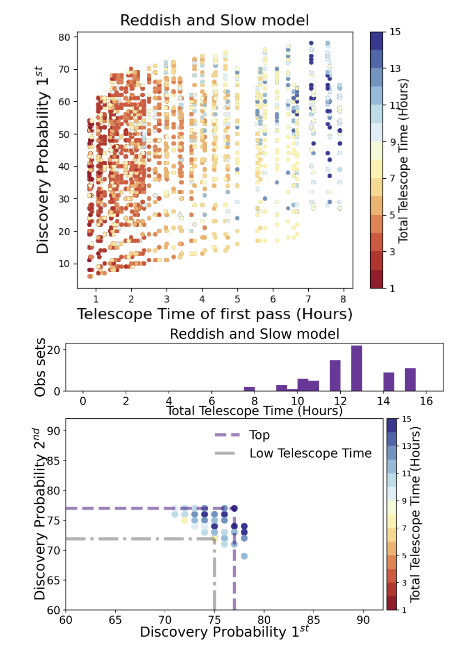 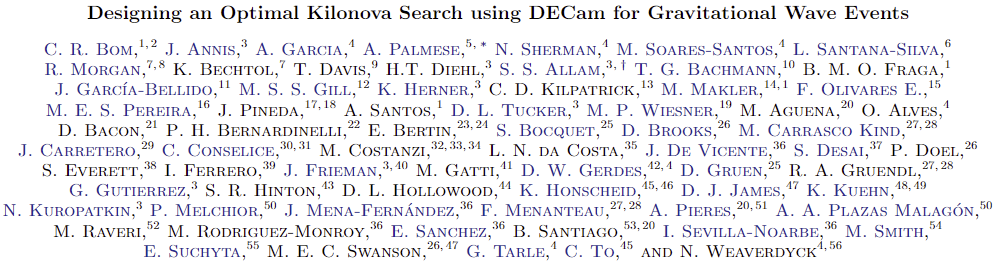 arXiv:2302.04878
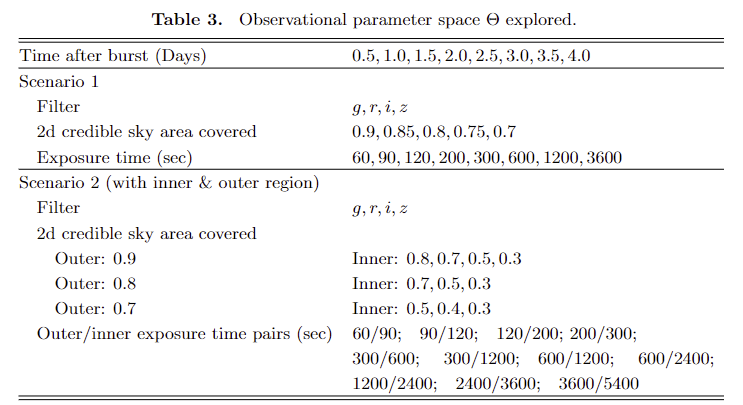 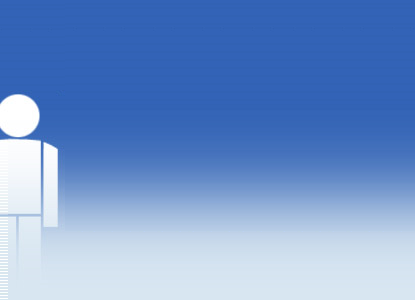 Detected models
Model Red and Faint
Model Bright and Blue
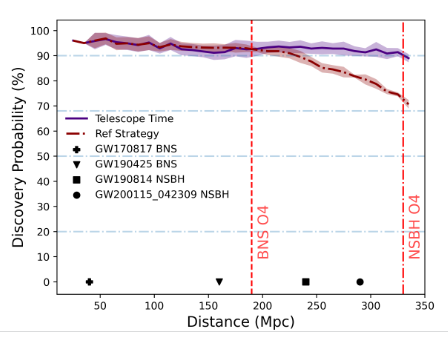 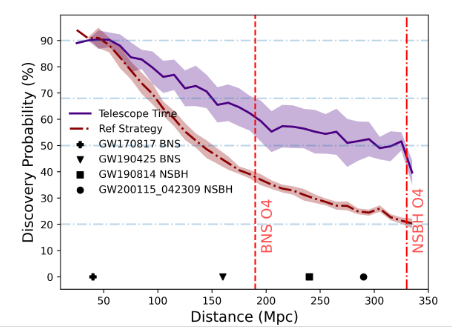 6
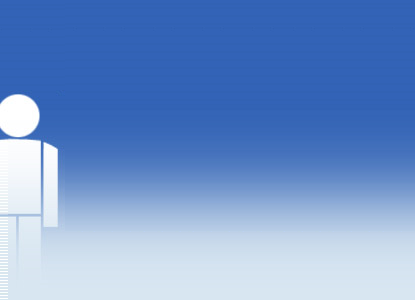 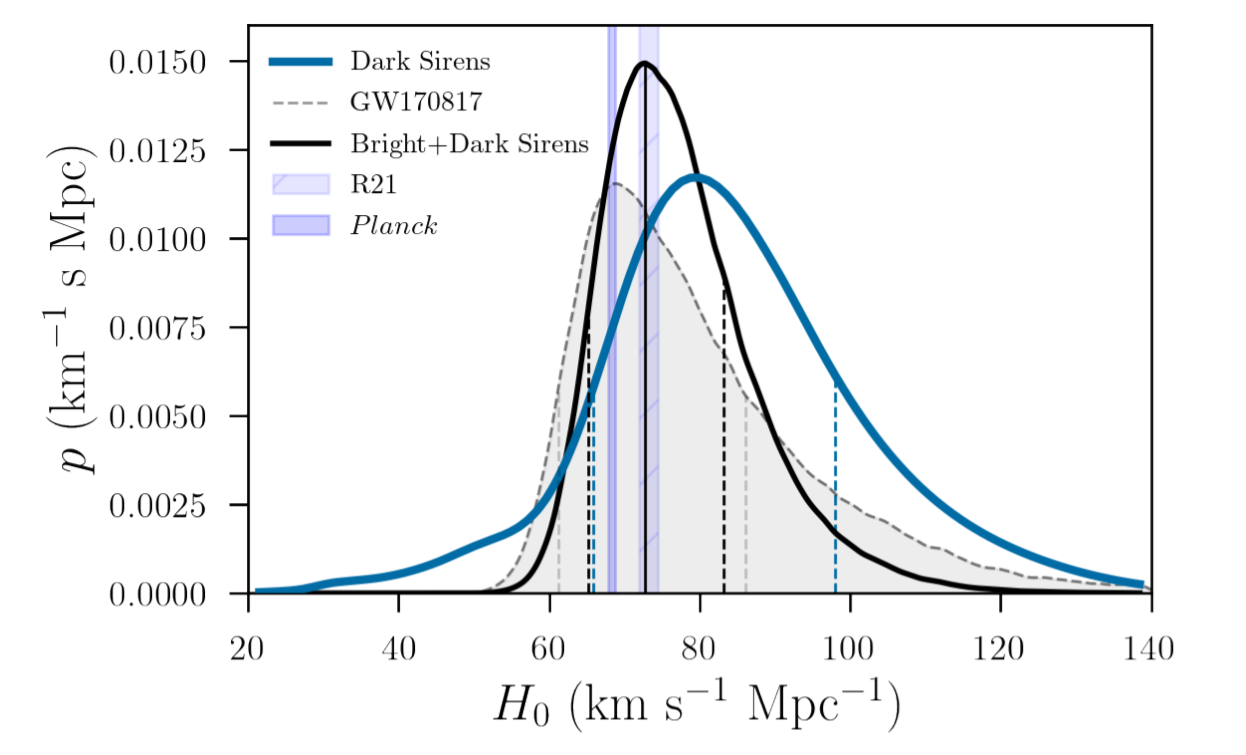 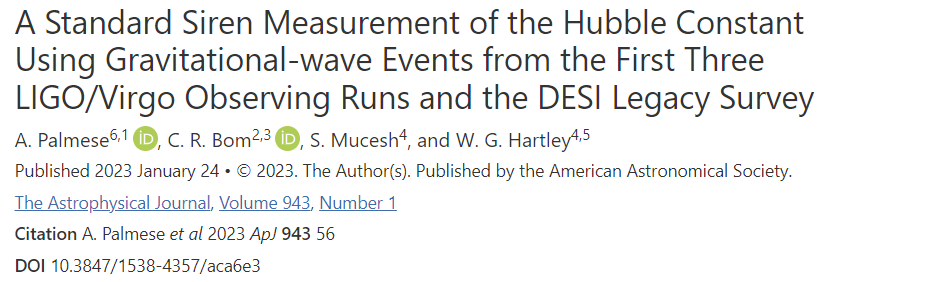 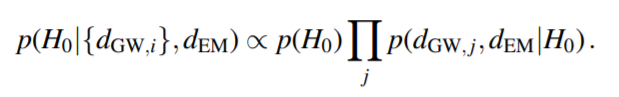 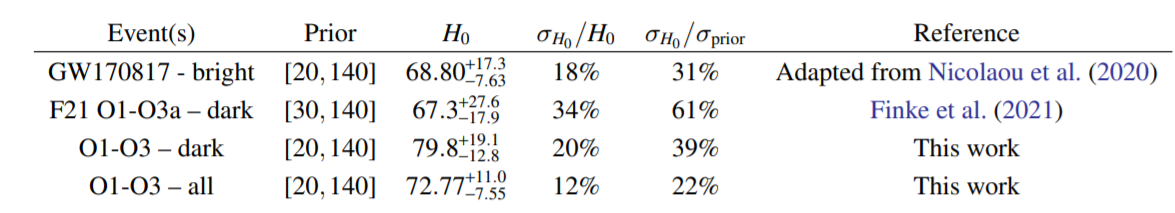 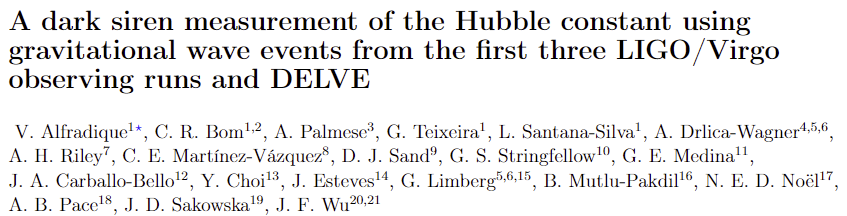 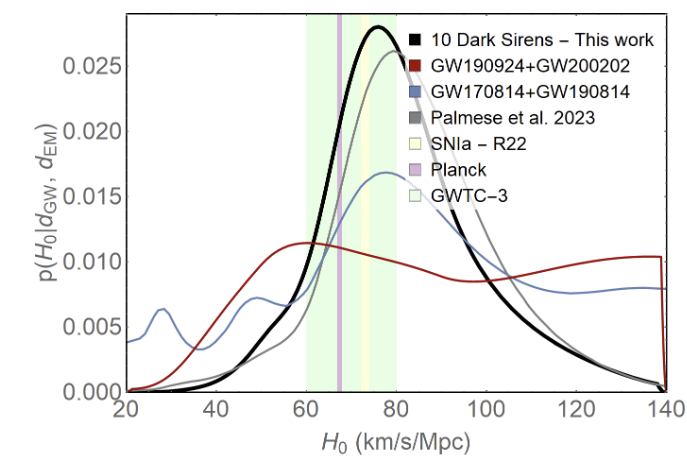 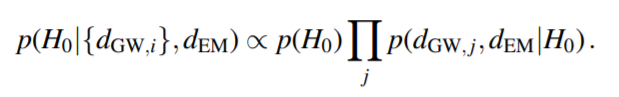 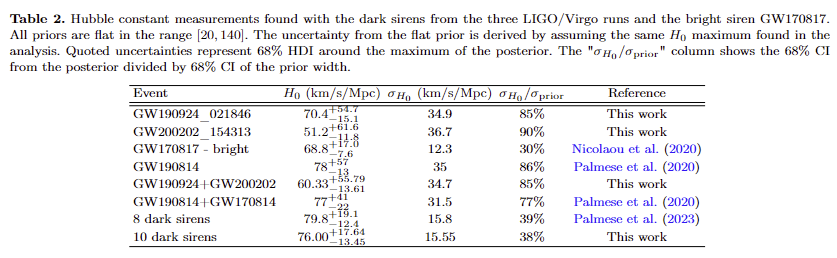 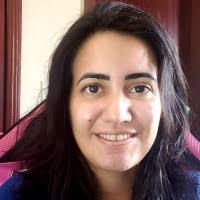 We needed to create our own Photo-z pipeline catalog with full PDF estimation using AI for heterogeneus DECam data Coverage
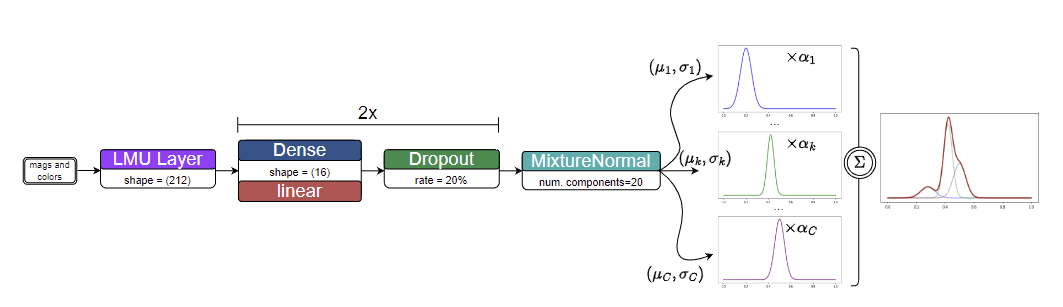 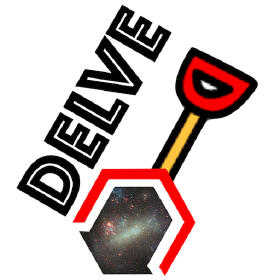 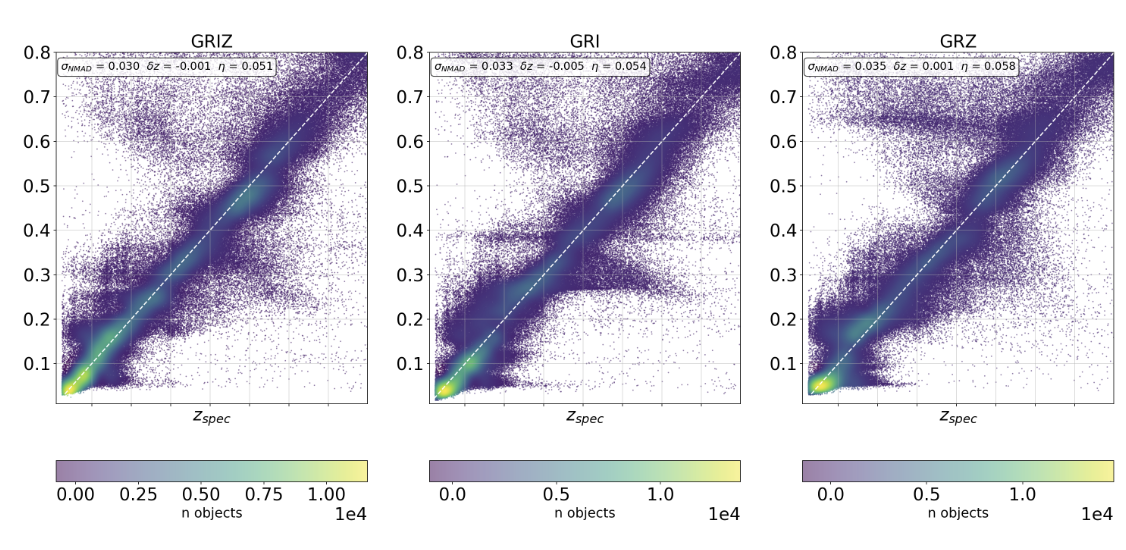 3 bands only
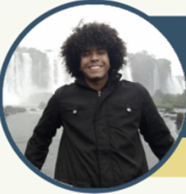 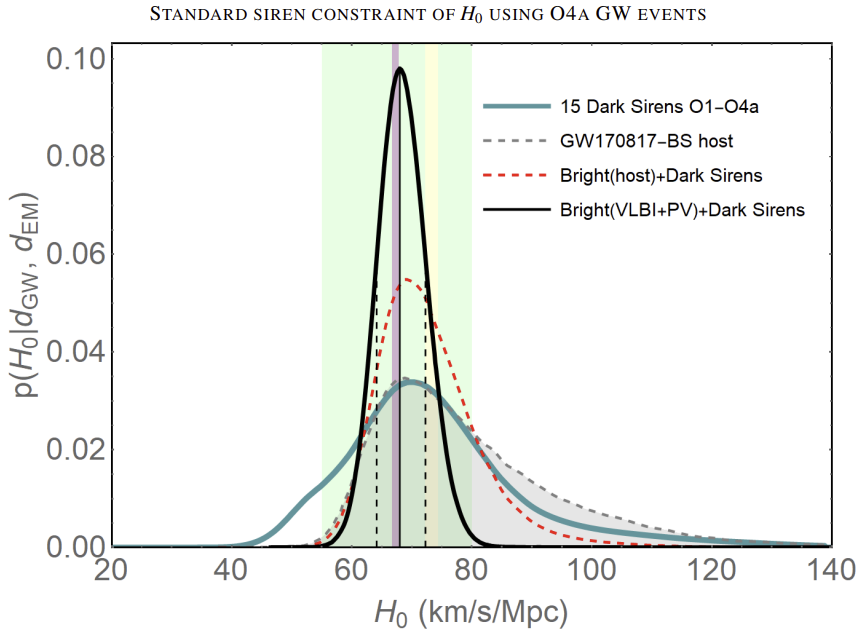 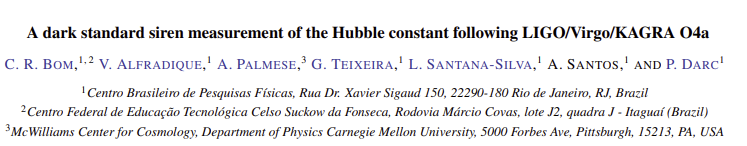 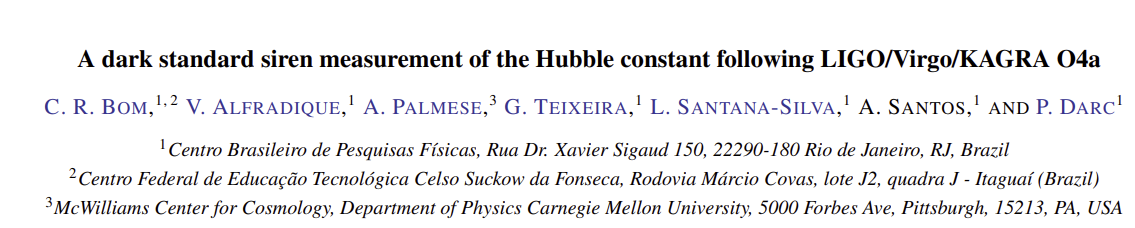 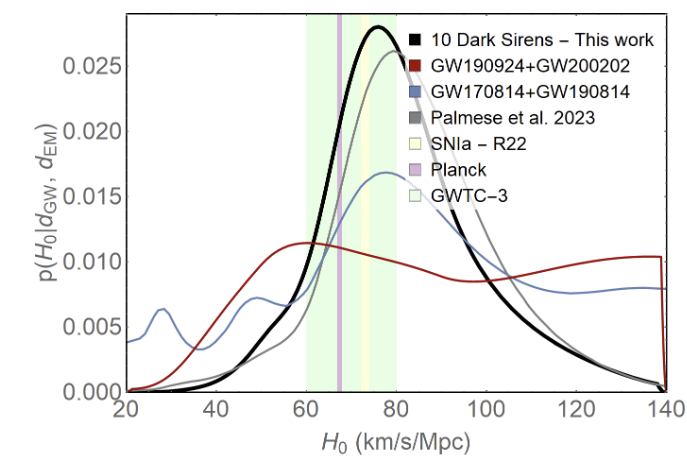 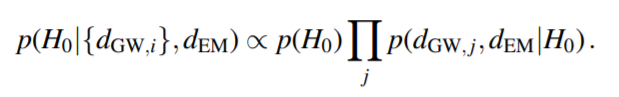 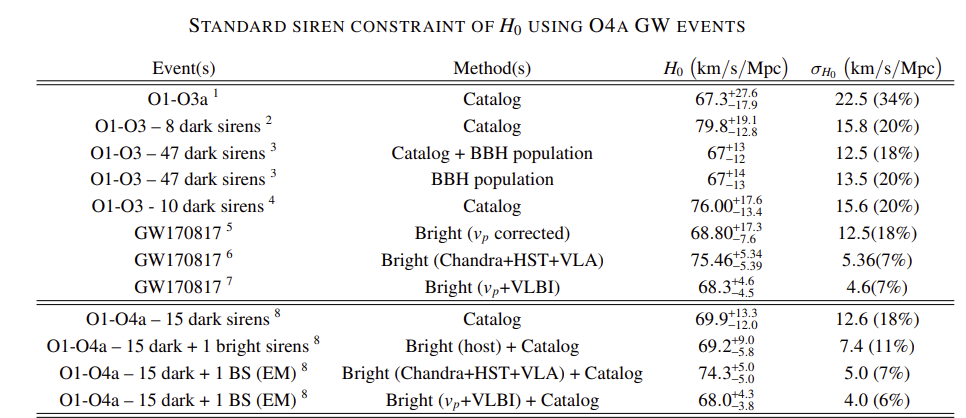 Does Binary Black Holes produces AGN optical flares?
Binary Black Hole Mergers (BBHs) s are more common than Binary Neutron Stars (BNS) Kilonovas ( During O4:  ~10 BNS and ~80  BBH) .

BBH mergers in AGN disks can produce EM counterparts (e.g. McKernan et al. 2012; Bartos et al. 2017b; McKernan et al. 2019; Kimura et al. 2021).25% of  BBHs during LVC (O2) preferred an AGN disk origin model (Gayathri et al. 2021). 

Between 20%-80% of BBHs are likely to happen in AGN disks (Ford & McKernan, 2021) .
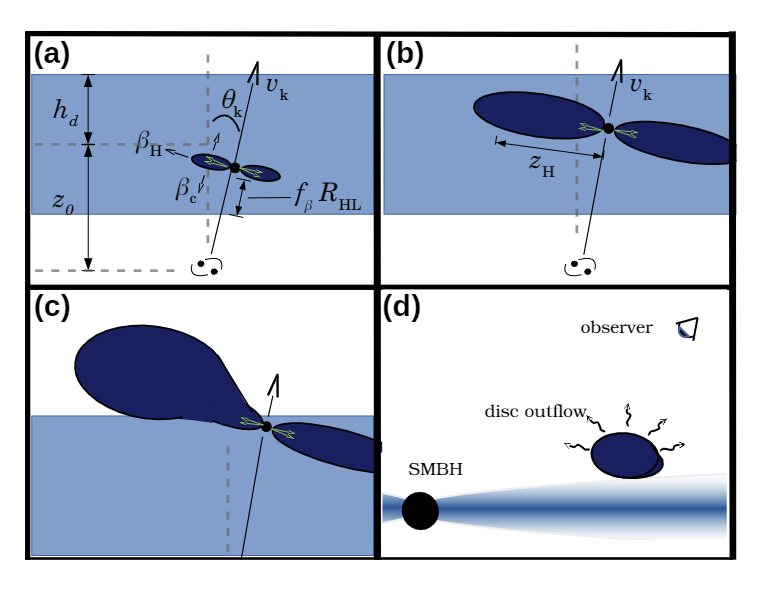 Rodriguez-Ramirez & Bom et al. MNRAS 2024
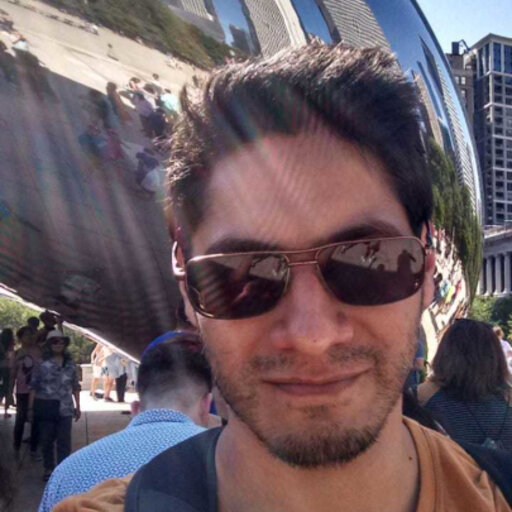 11
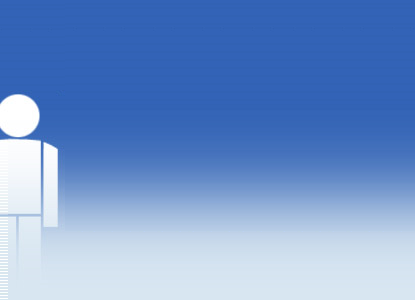 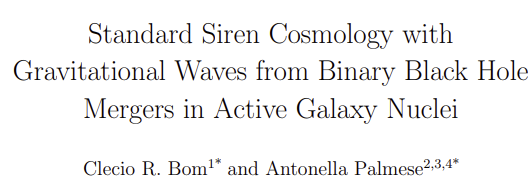 We modelled the problem as a signal versus background problem: for each
GW event from a BBH in an AGN disk we have N expected background flares and N + 1 total expected flares.
Fraction of AGN that host flares induced by BBH
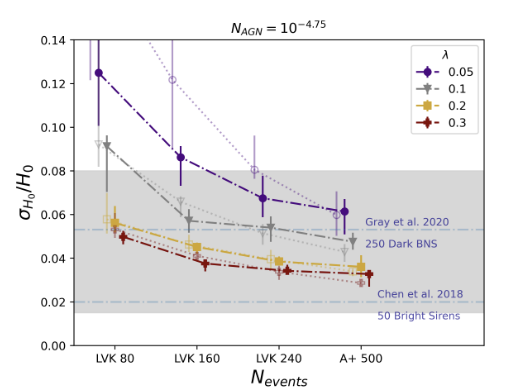 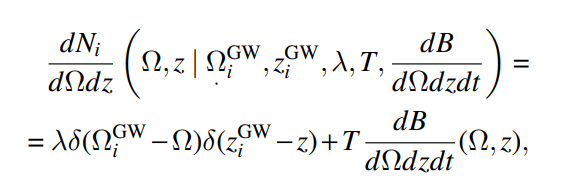 Borhanian et al. 2020
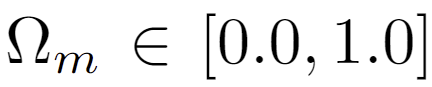 https://doi.org/10.48550/arXiv.2307.01330
12
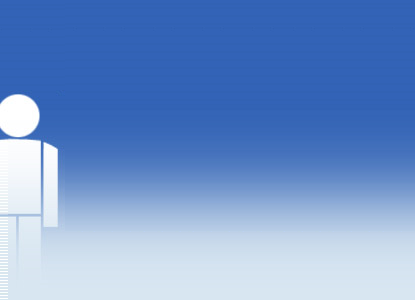 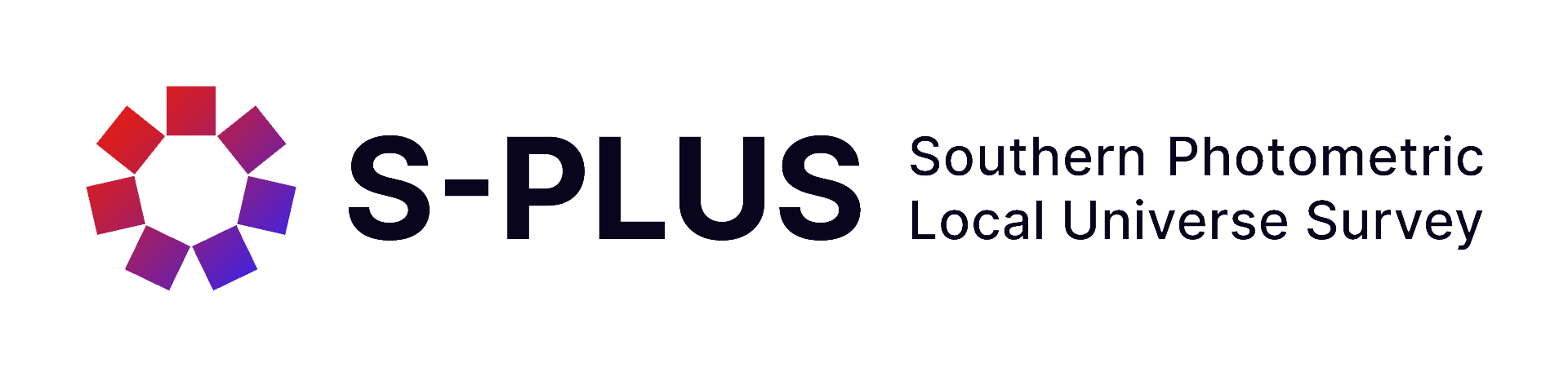 Follow-up Resources … STEP
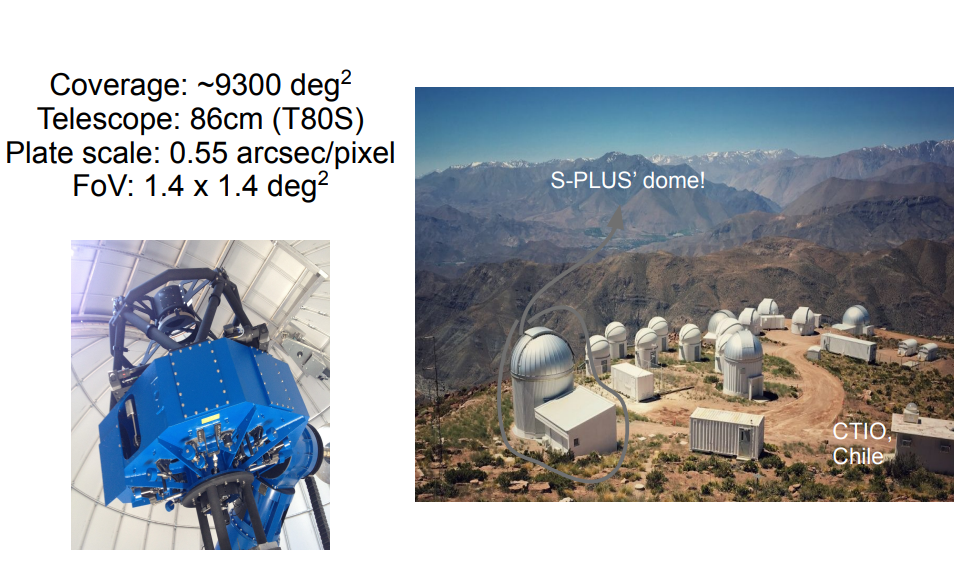 13
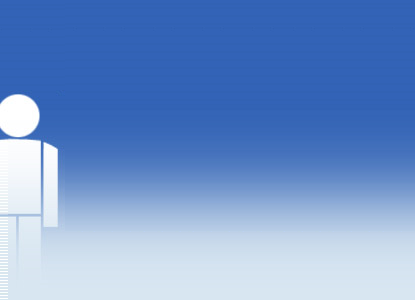 How Kilonova Hunting works?
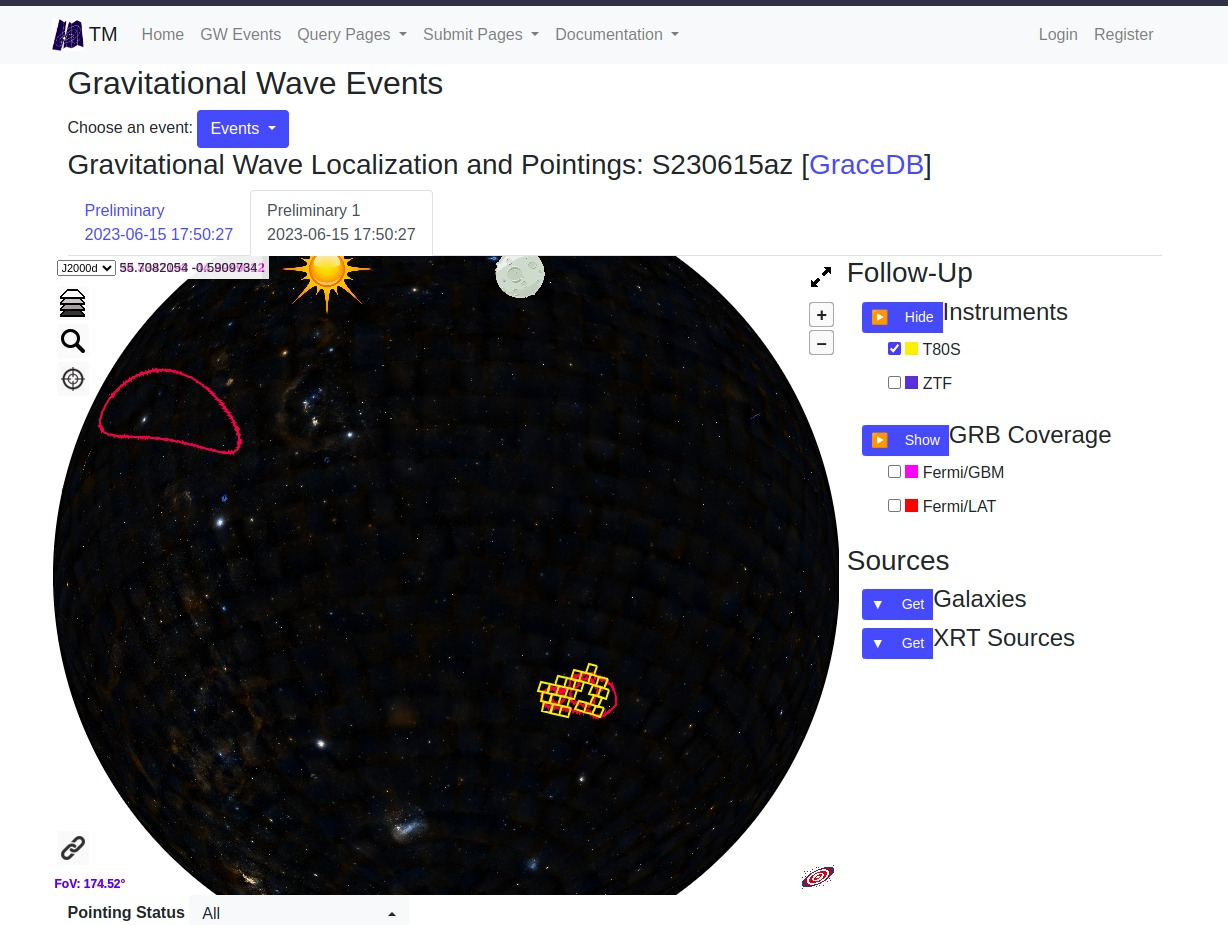 We followed up a couple of GWs events now... Results are on the way. See Andre´s talk.
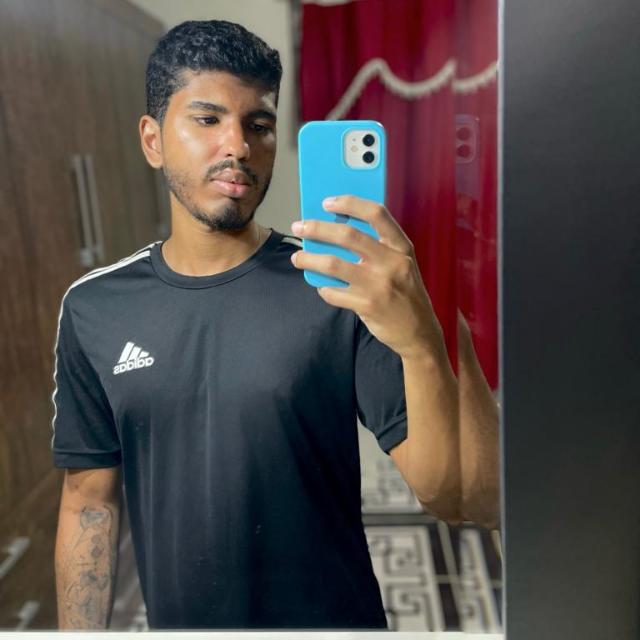 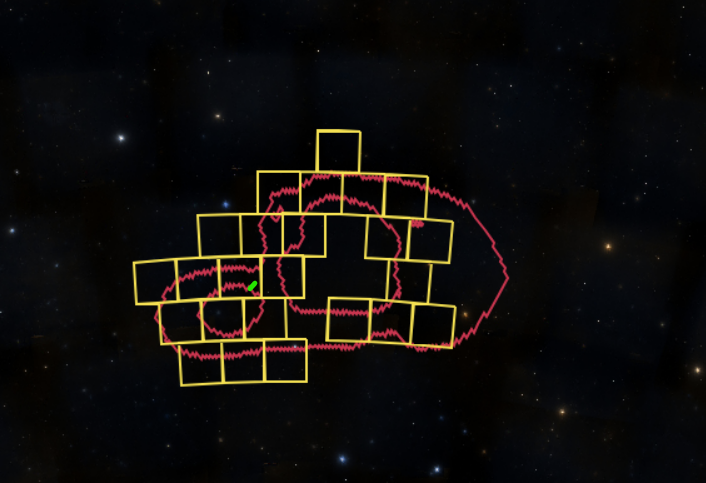 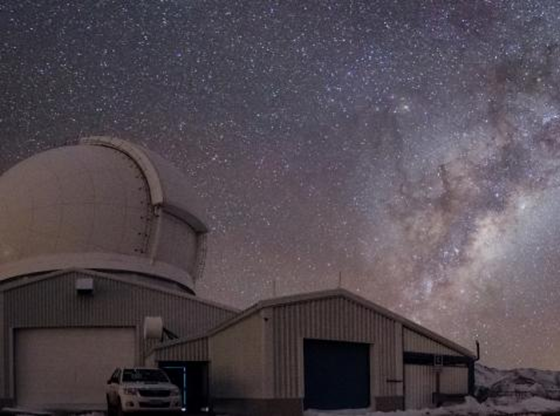 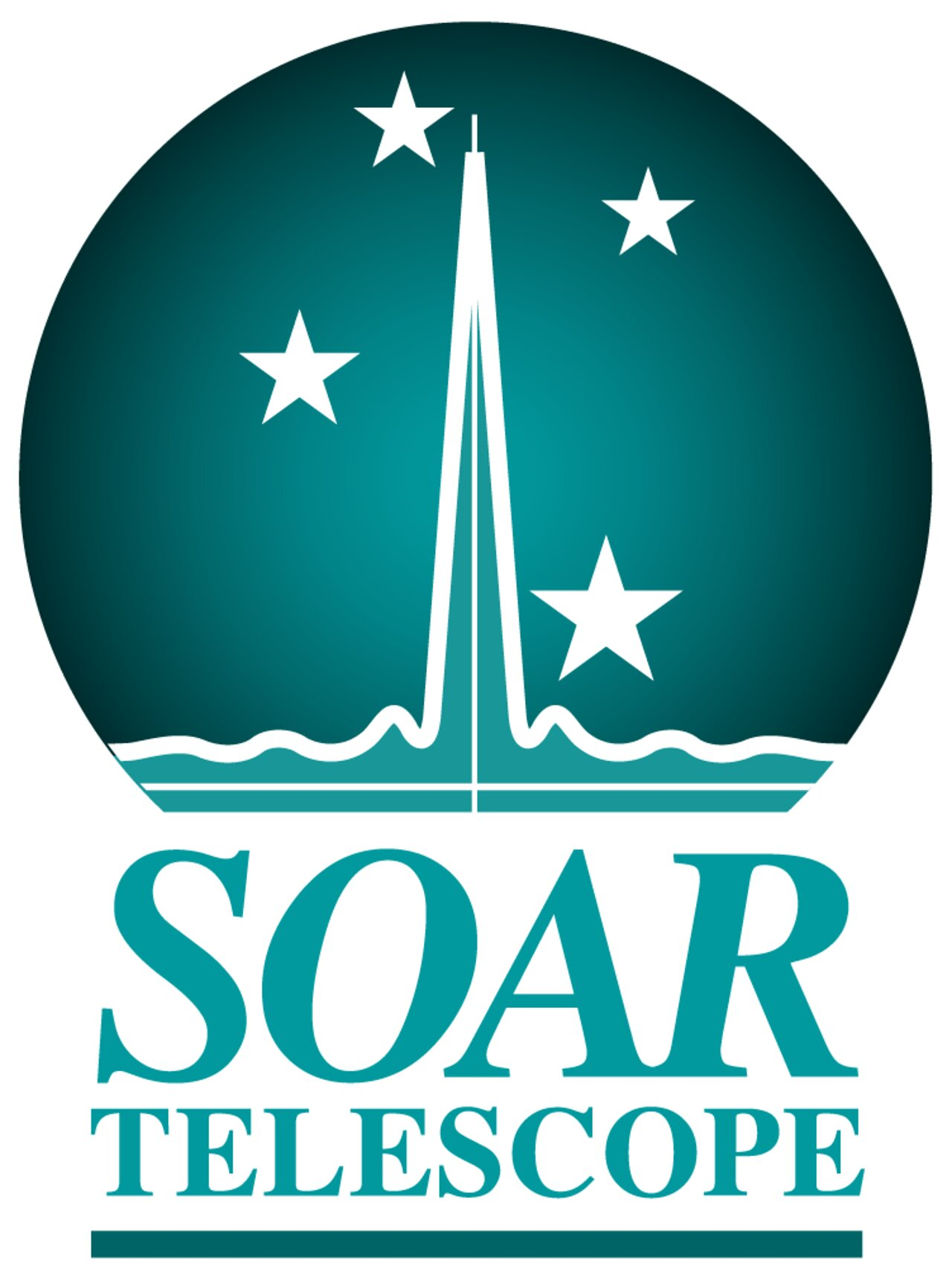 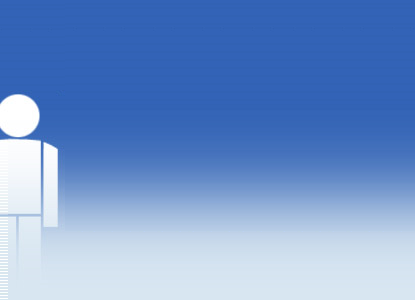 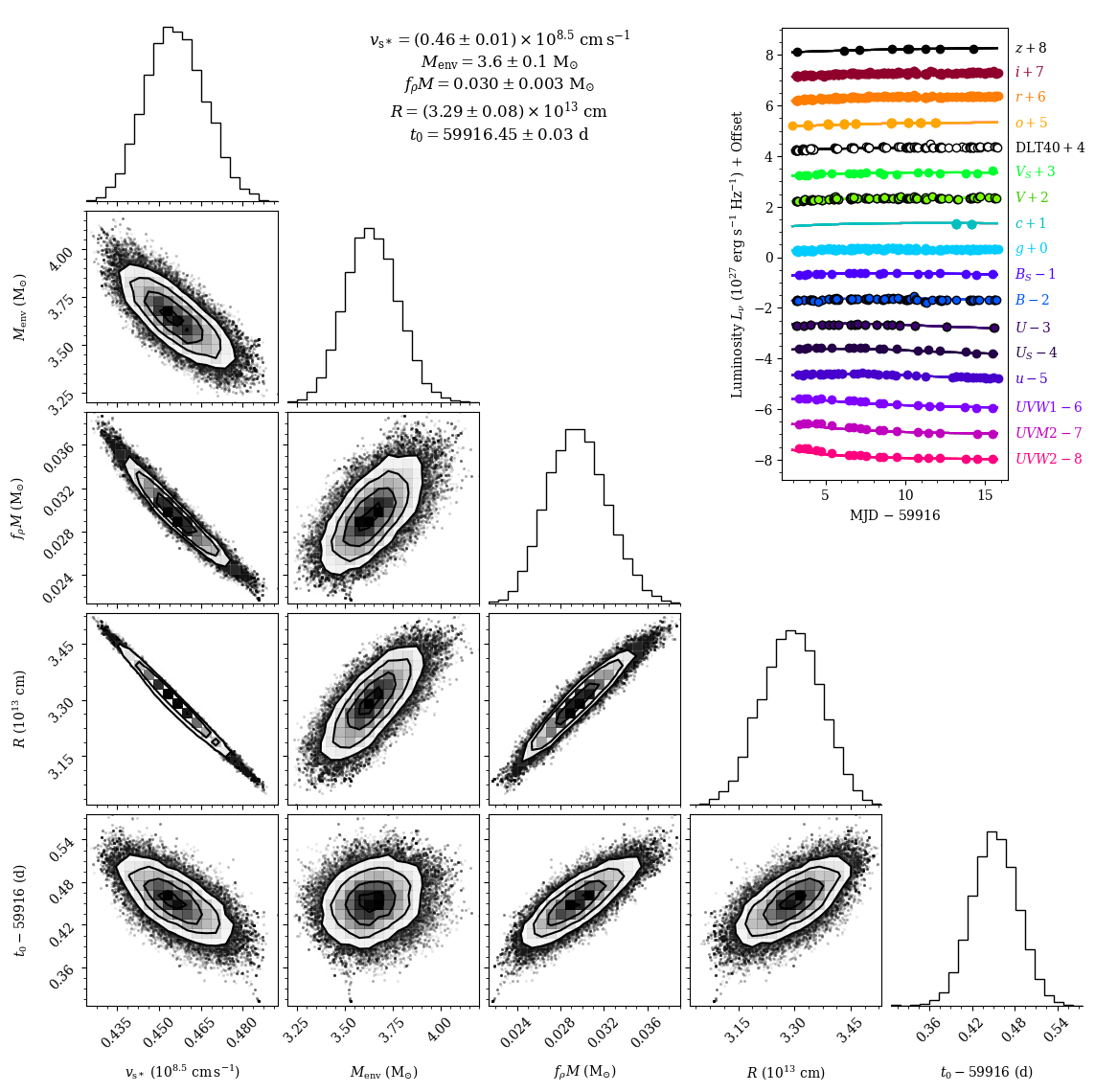 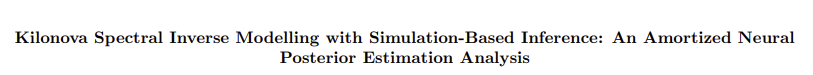 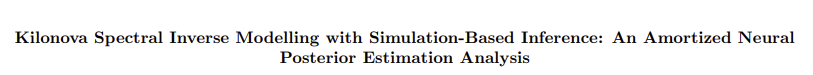 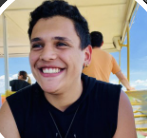 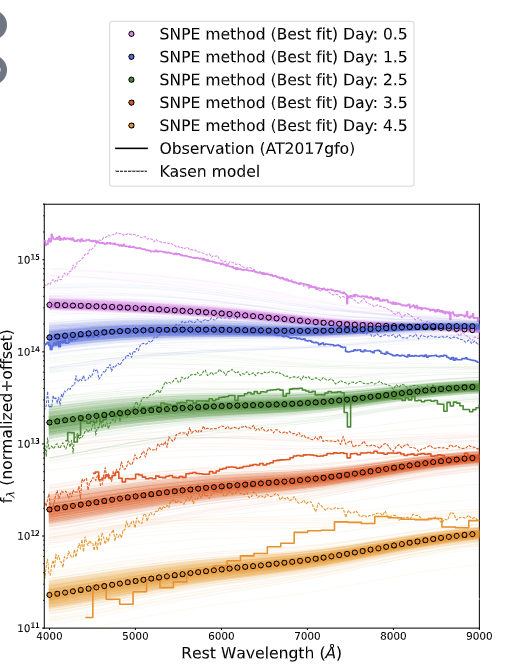 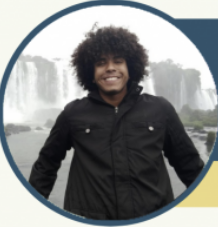 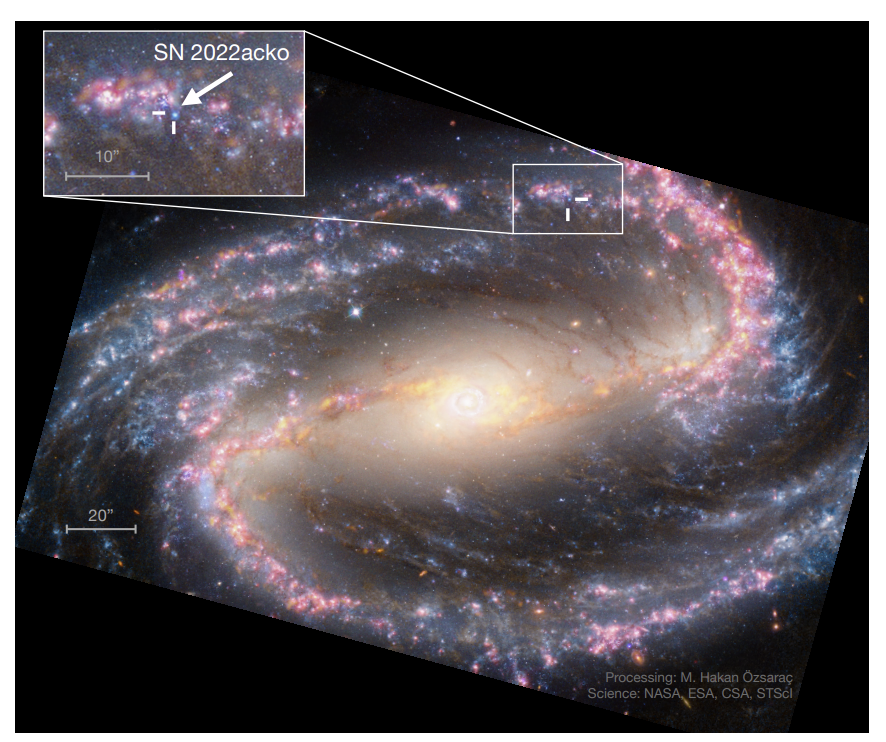 SN 2022acko: Type IIP Supernova
We can study late stages of the STAR. We have progenitor HST data available! See Gabriel Teixeira´s talk.
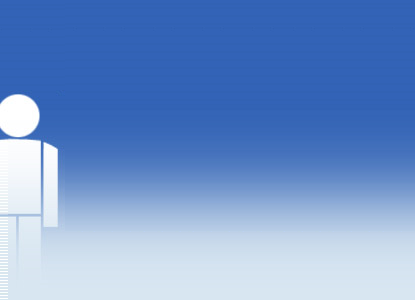 Alert Classification
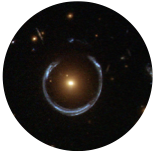 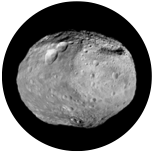 Machine learning
Catalog association
Streams join
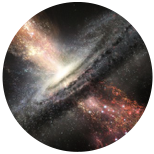 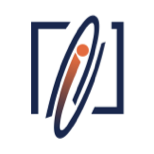 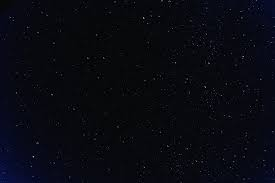 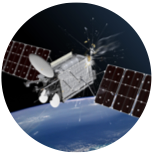 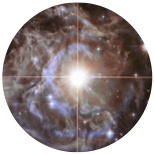 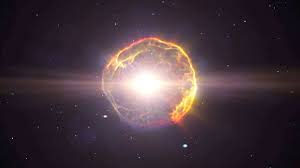 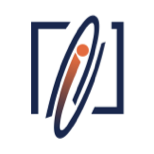 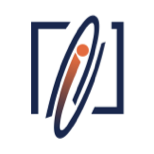 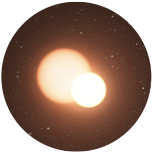 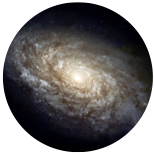 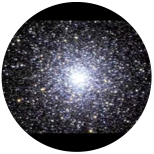 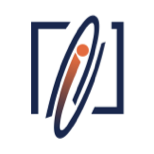 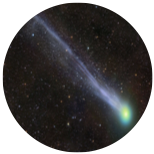 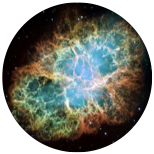 every ~30 seconds down to mag ~24
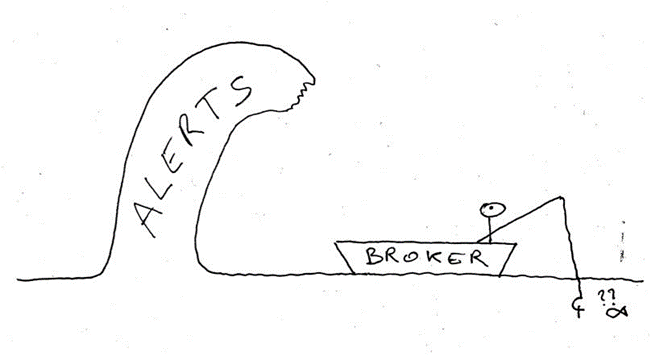 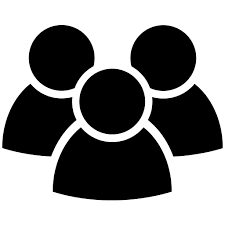 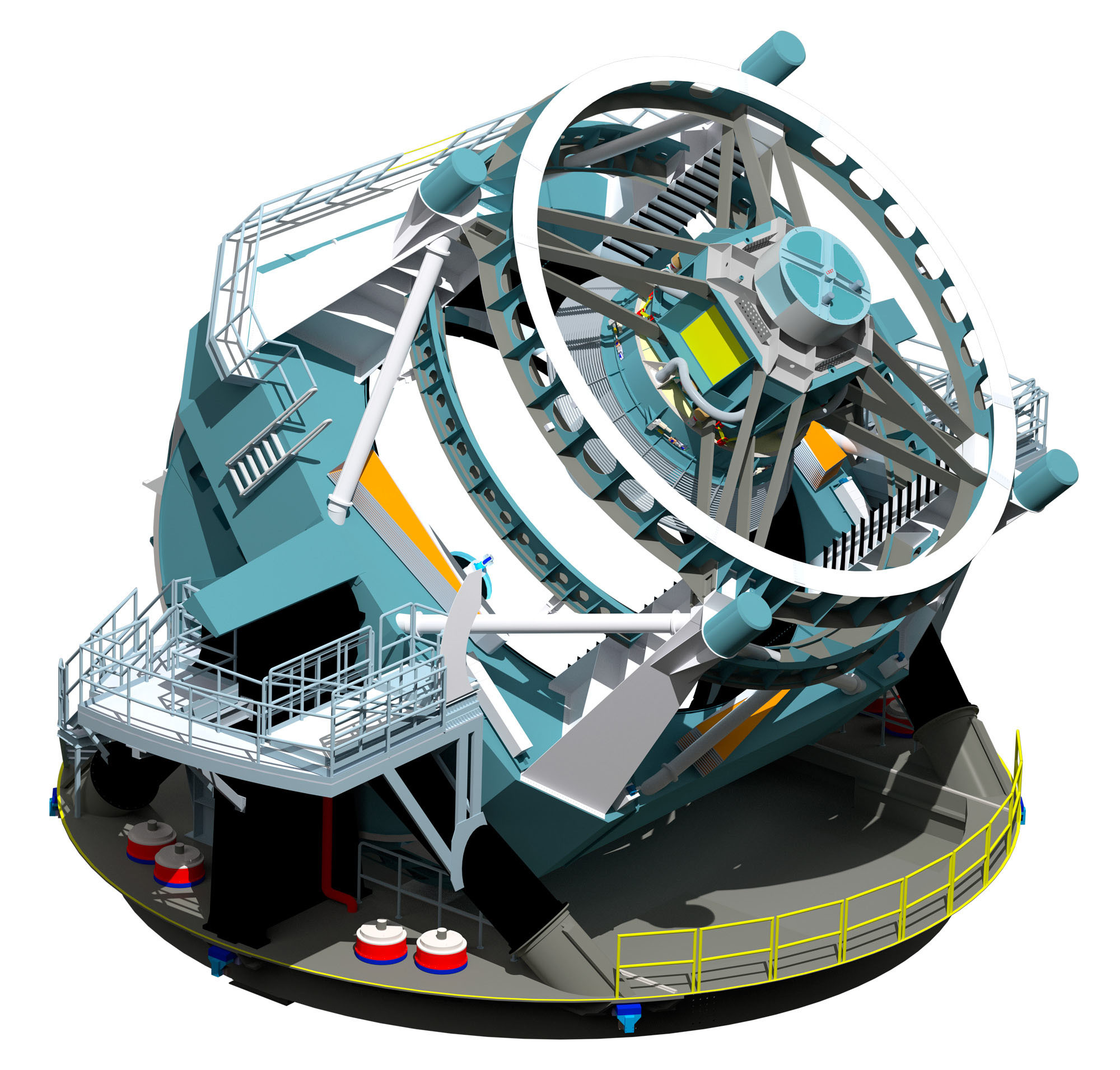 We would like the interesting ones ...
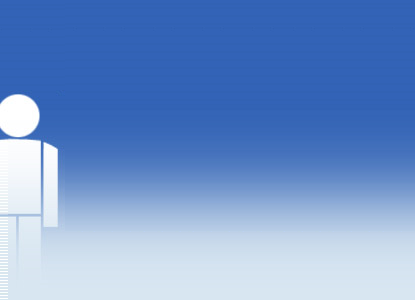 CBPF Alert Transient Search algorithm (CATS)
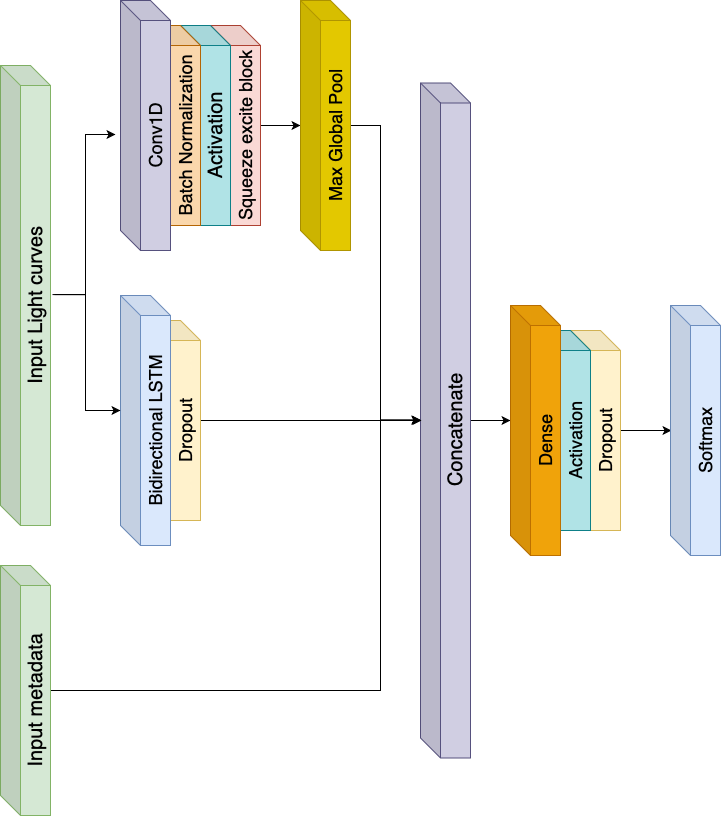 Broad Classifier: Uses 5 superclasses from the taxonomy for ELLAsTICC challenge
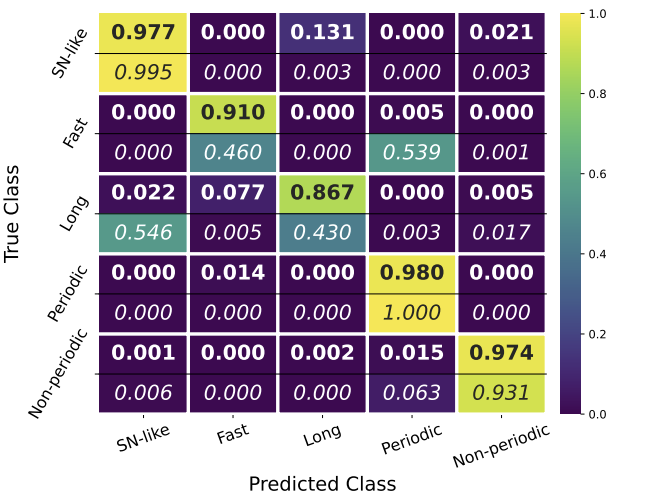 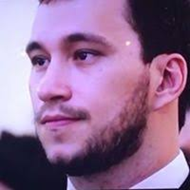 Fraga et al., 2024 - arXiv:2404.08798
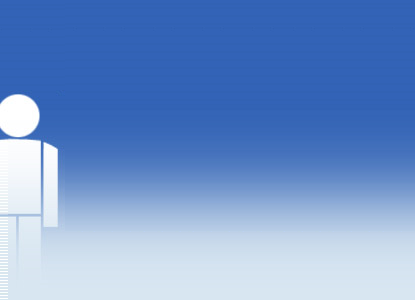 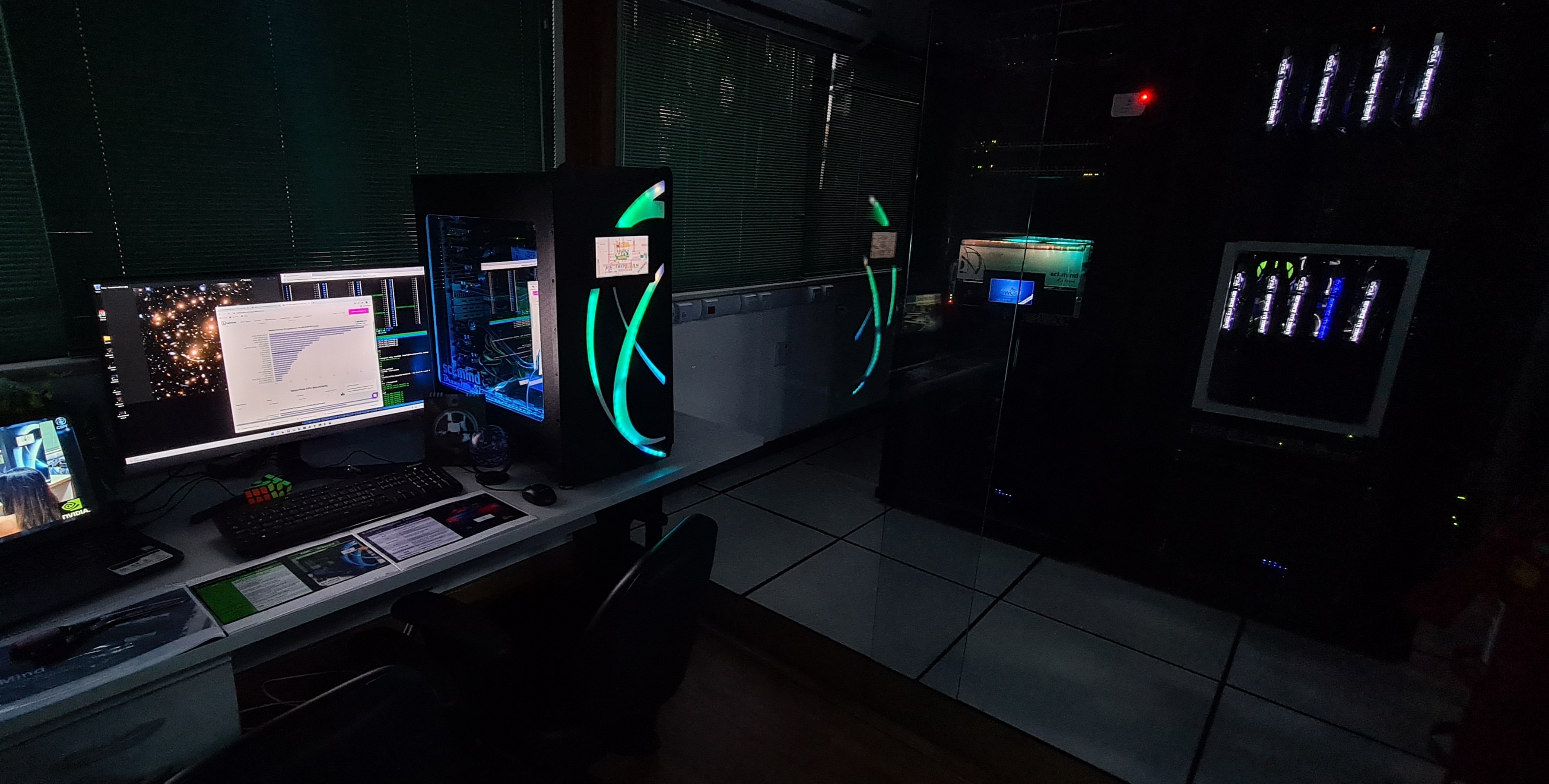 AI Lab multiGPUs Technology
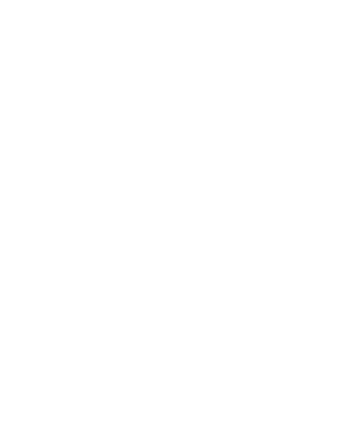 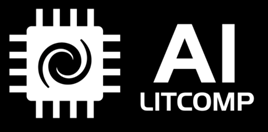 We developed our liquid cooling systems allowing us to set-up machines with up to 15 GPUs integrated. Later we developed a solar plant to sustain the machines 24/7  With this fast communicating GPUs  at low temperature we are able to Analyse Tbs of images and 3D models for Geophysics.
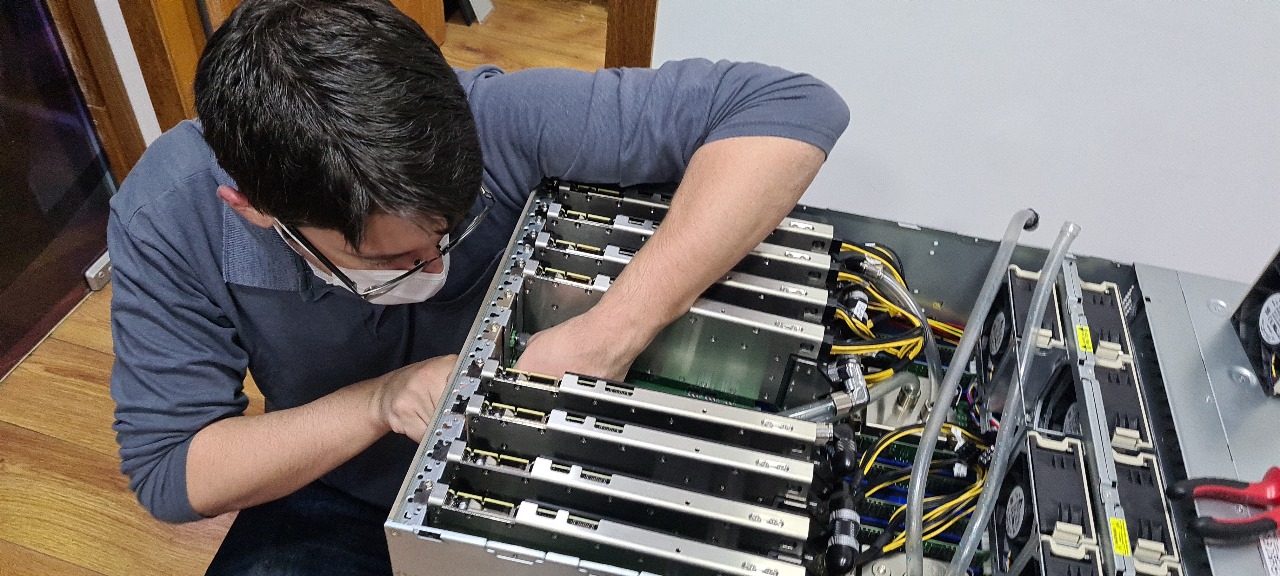 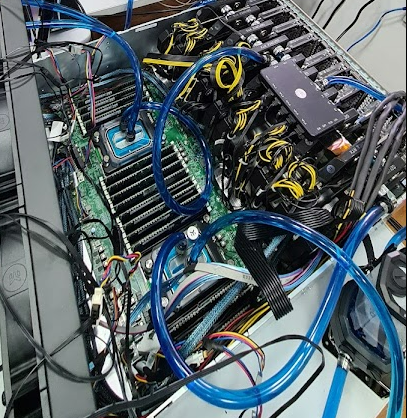 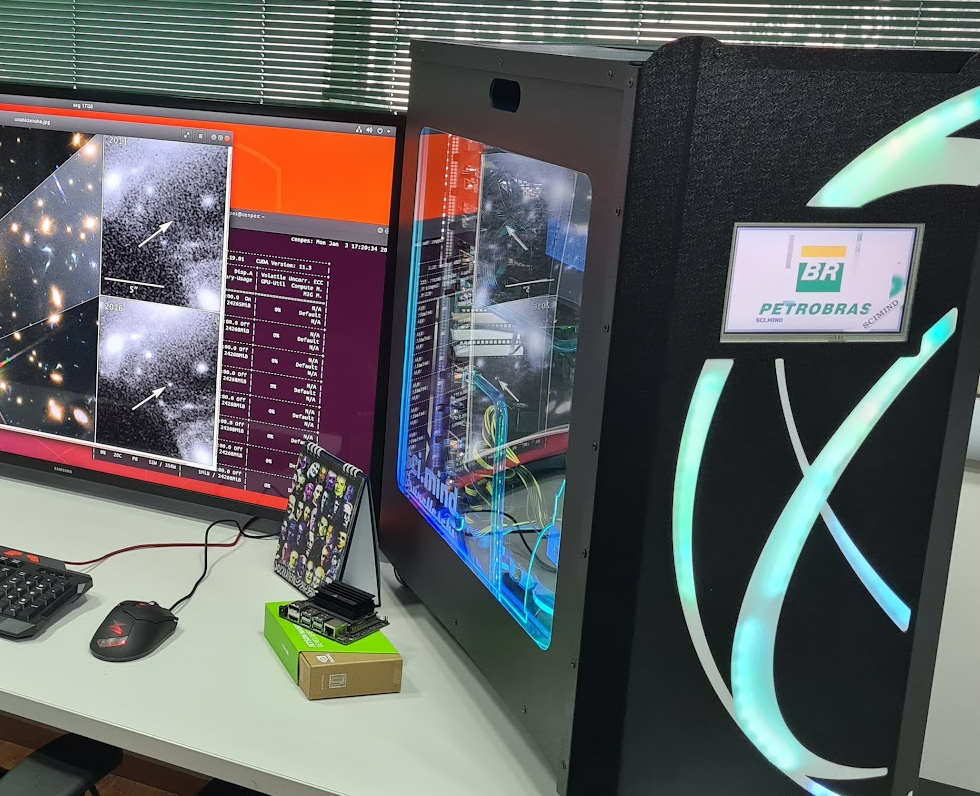 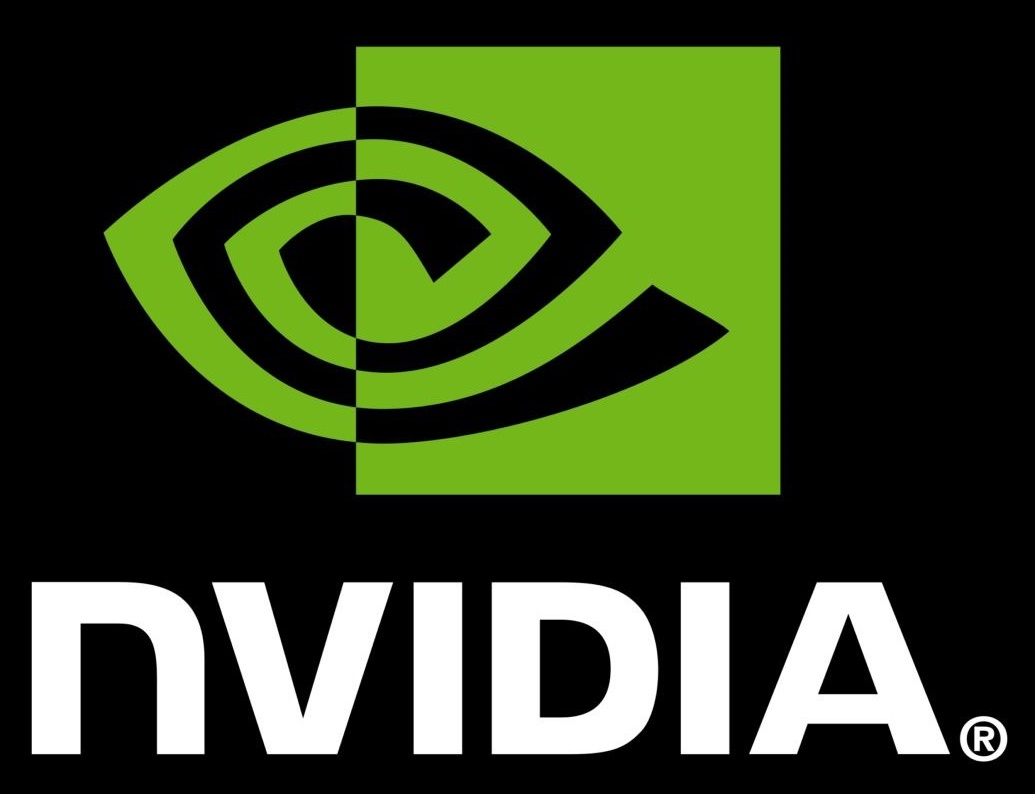 Made in Brazil
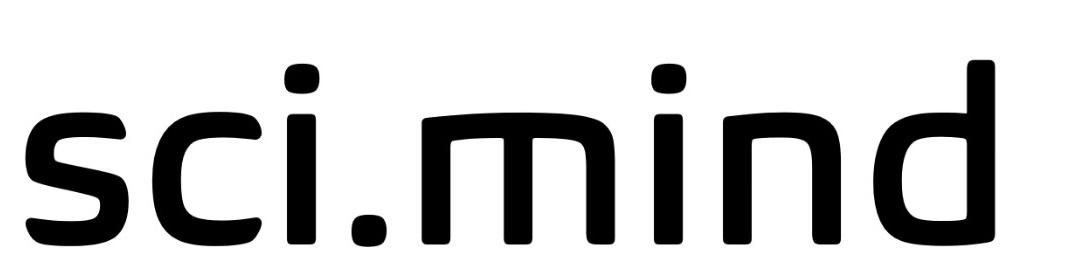 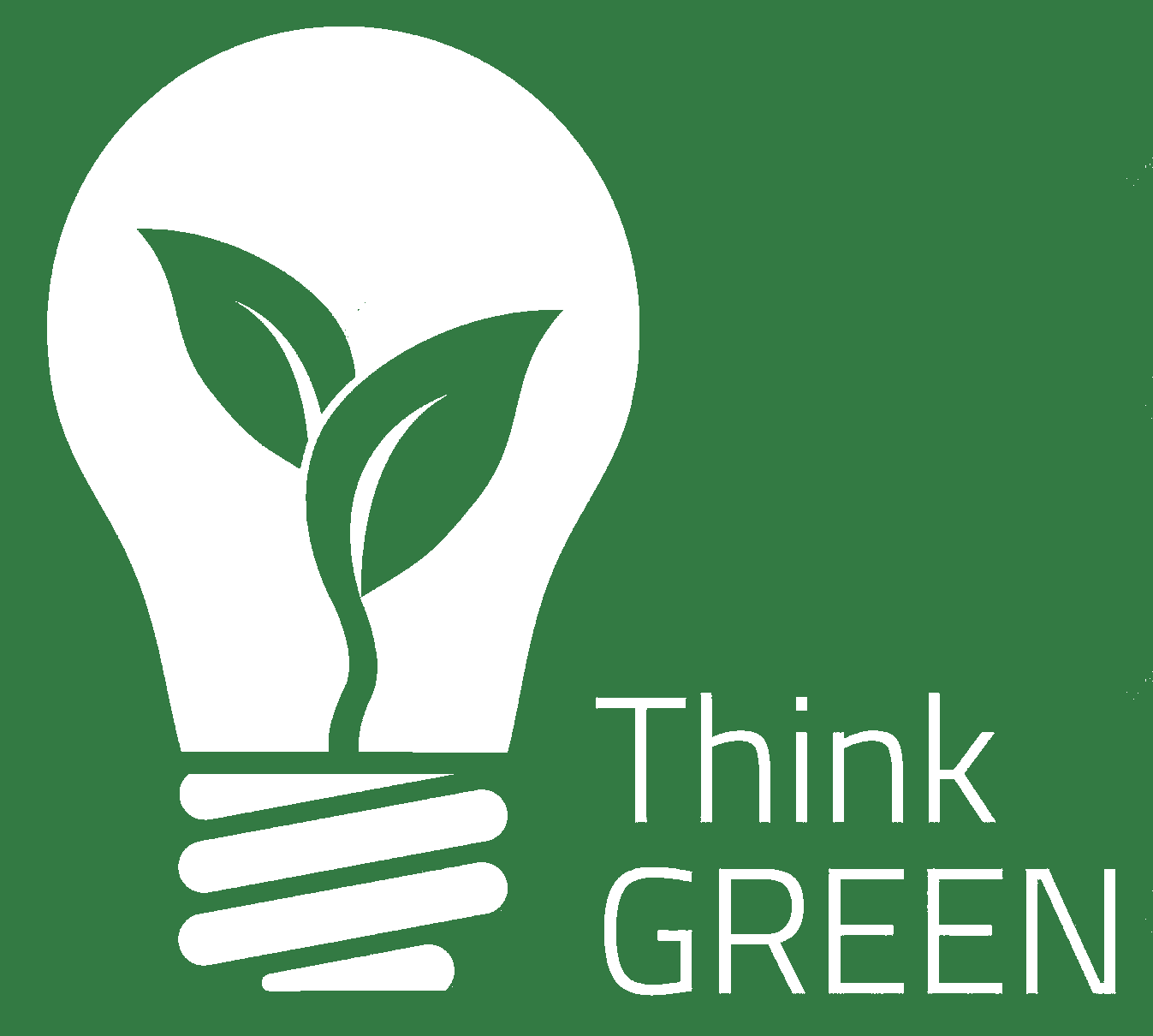 18
[Speaker Notes: Otimizar o uso de sistemas multiGPU para IA e simulações        obtendo insights valiosos para a competitividade da indústria
Construção de modelos robustos NextGen AI&DL
Parâmetros computacionais dos sistemas multi-GPU que podem ser otimizados permitindo processar uma maior quantidade de dados ao mesmo tempo: taxas de transferência, clocks, topologia Node-PCIe, topologia NVLink, GPU Direct RDMA, rede de dados, armazenamento, softwares, eficiência energética, refrigeração etc.]
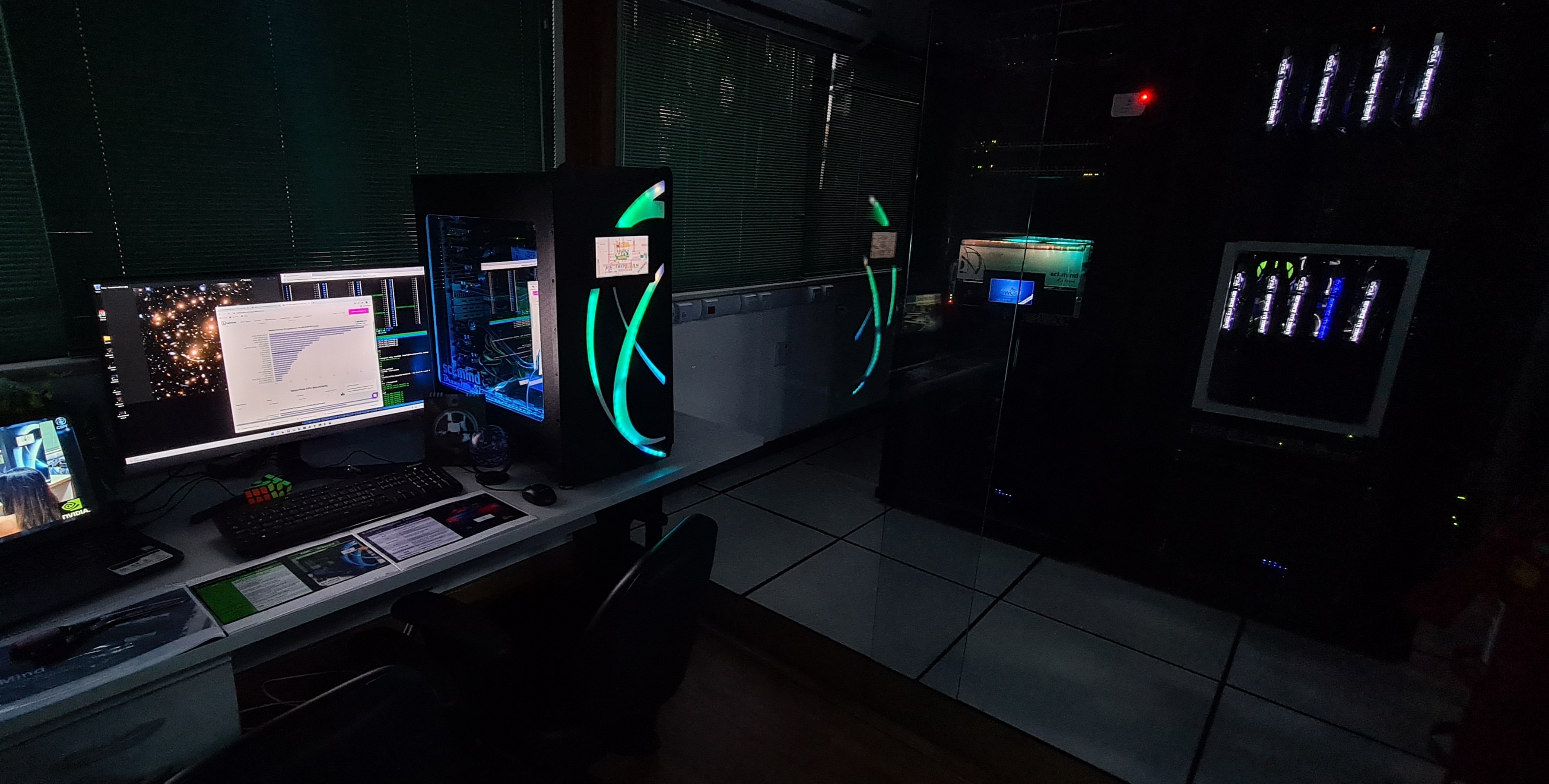 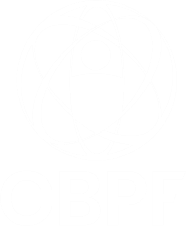 Developments of Instruments for IA
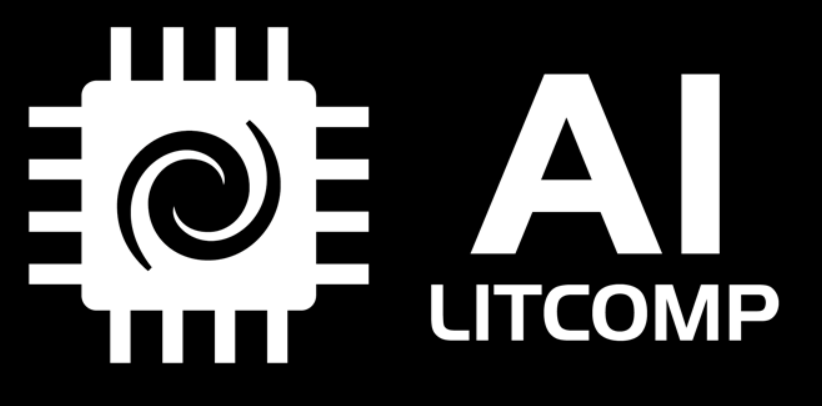 Some IA models are limited due to availability of hardware resources for a long training times…
These technologies contribute to the testing, fast prototyping and feasibility study of AI models
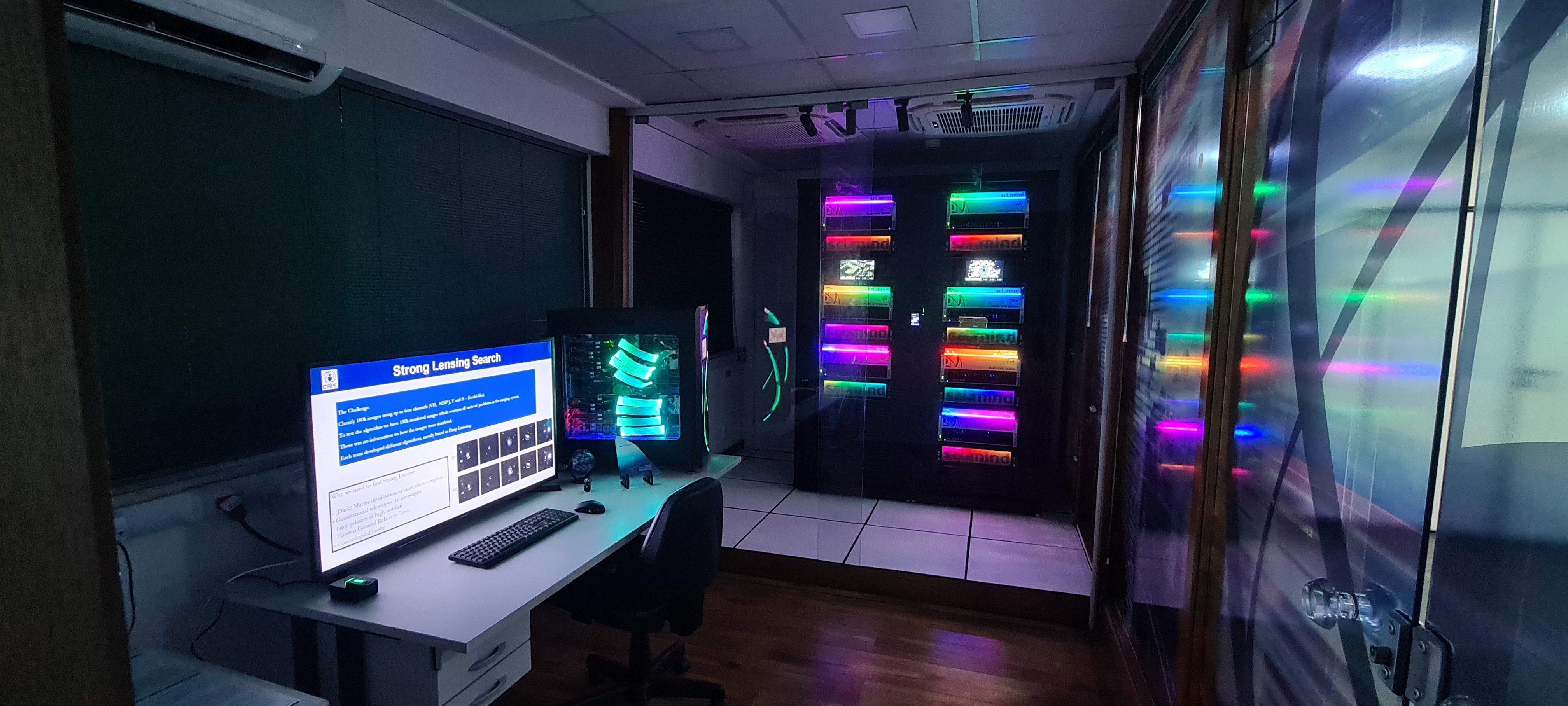 19
Sci.minds allow tunning performance parameters
[Speaker Notes: Otimizar o uso de sistemas multiGPU para IA e simulações        obtendo insights valiosos para a competitividade da indústria
Construção de modelos robustos NextGen AI&DL
Parâmetros computacionais dos sistemas multi-GPU que podem ser otimizados permitindo processar uma maior quantidade de dados ao mesmo tempo: taxas de transferência, clocks, topologia Node-PCIe, topologia NVLink, GPU Direct RDMA, rede de dados, armazenamento, softwares, eficiência energética, refrigeração etc.]
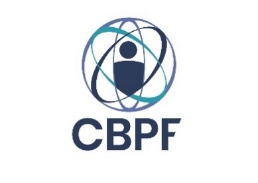 II Strong Lensing Challenge Results
We won the International SL Challenge / 2020
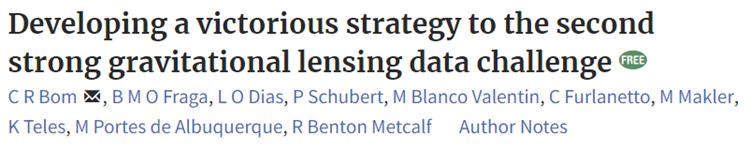 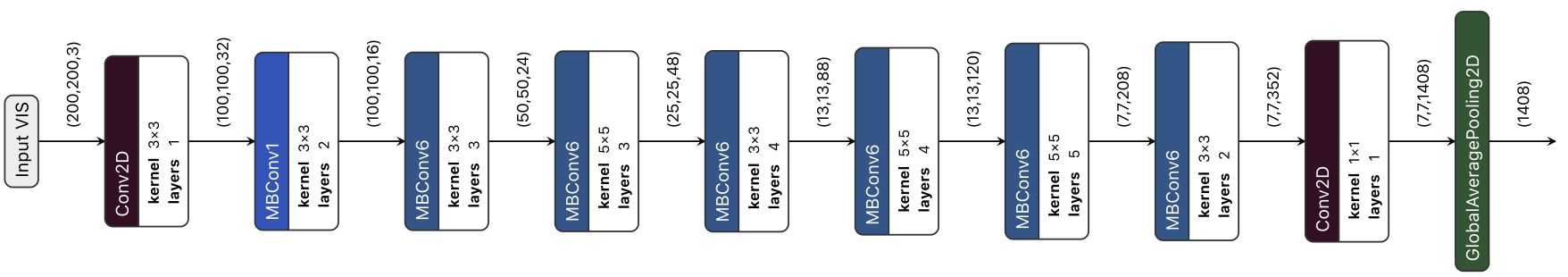 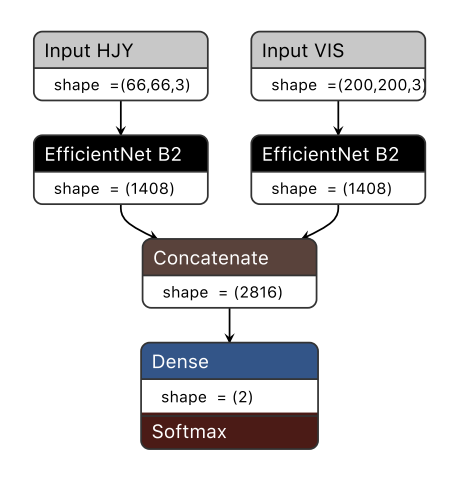 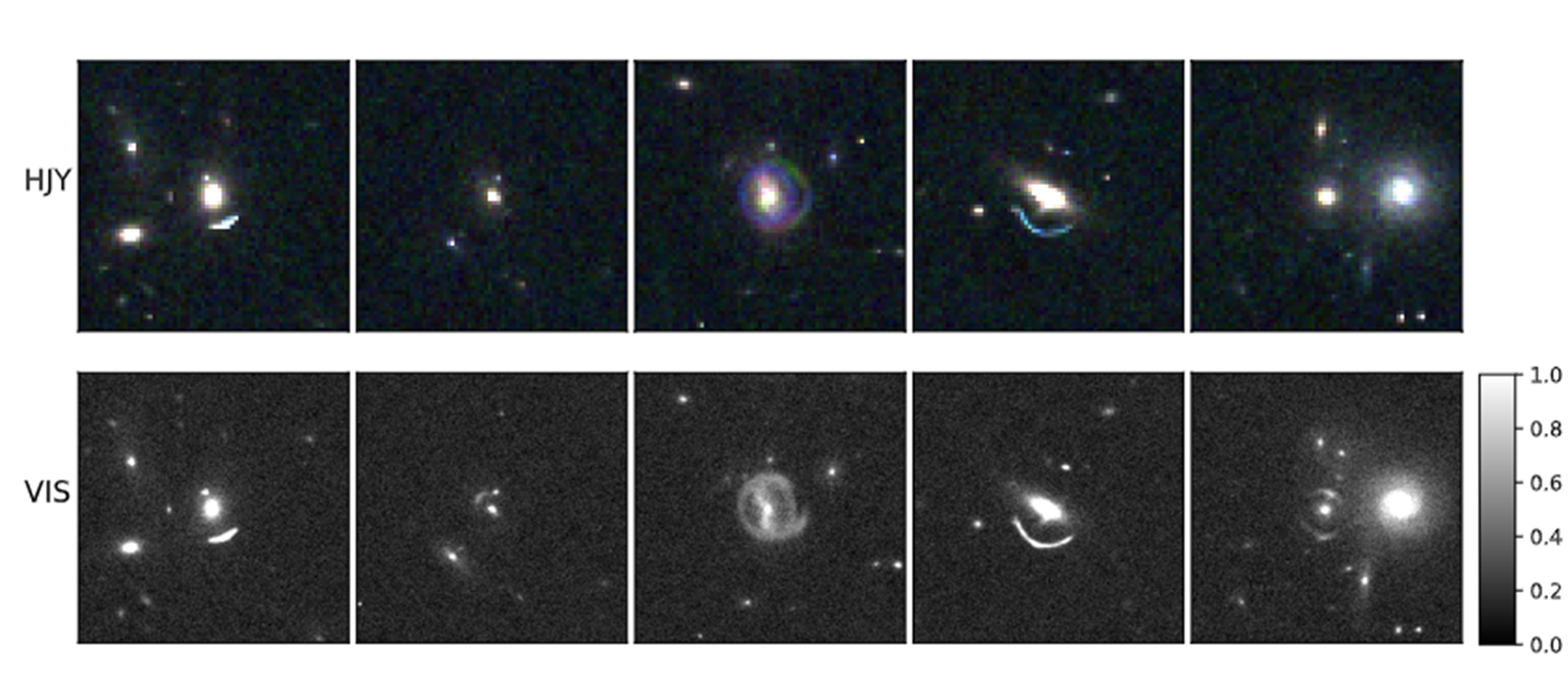 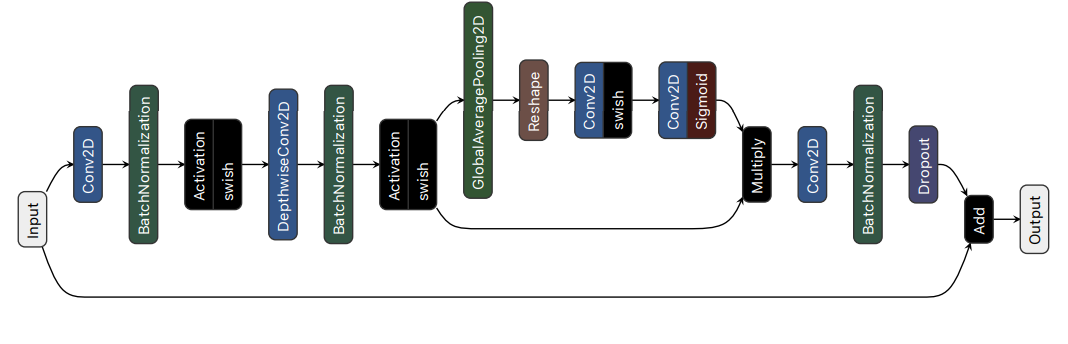 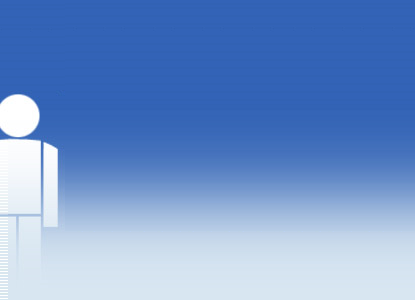 Galaxy Morphology on DELVE
Main Goals:
Provide reliable morphological classification for DELVE galaxies dow to magnitude 21.5.
Investigate galaxy morphology across different environments and redshifts.
Release a catalog with morphological measurements for all galaxies on DELVE (S/N > 5, ~100 million galaxies).
In future we will produce enviroment catalog using morphology + photo-z
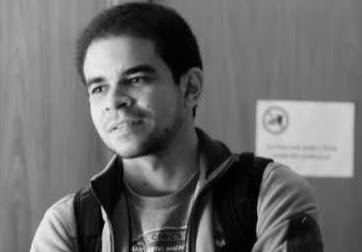 Galaxy Selection:
mag_g < 21.5
flags = 0
Extendend_class = 3
S/N > 5
100 million galaxies
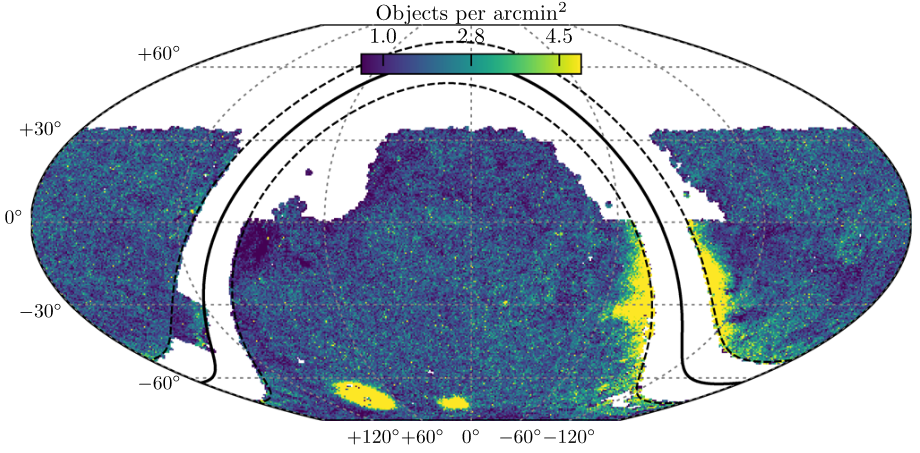 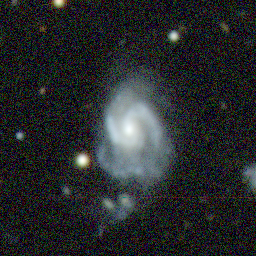 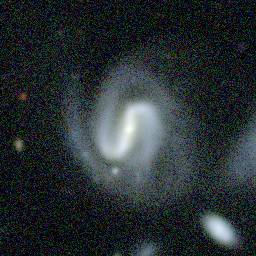 Santana-Silva (.in prep)
CNN (model performance)
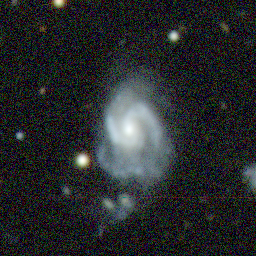 10000 galaxies.
Binary classification: Disk and Spheroid.
70% (train), 20% (validation), 10% (test).
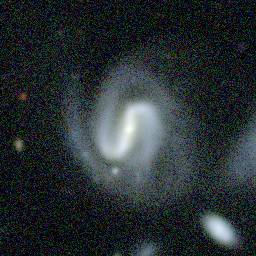 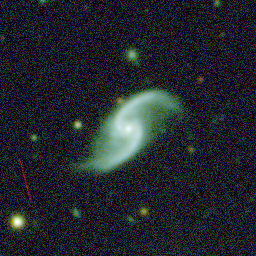 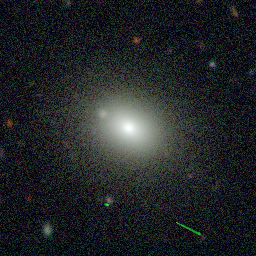 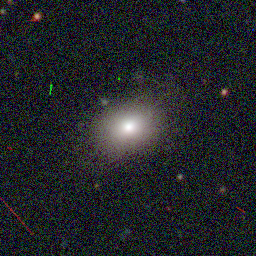 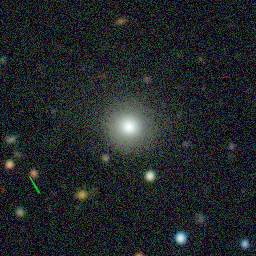 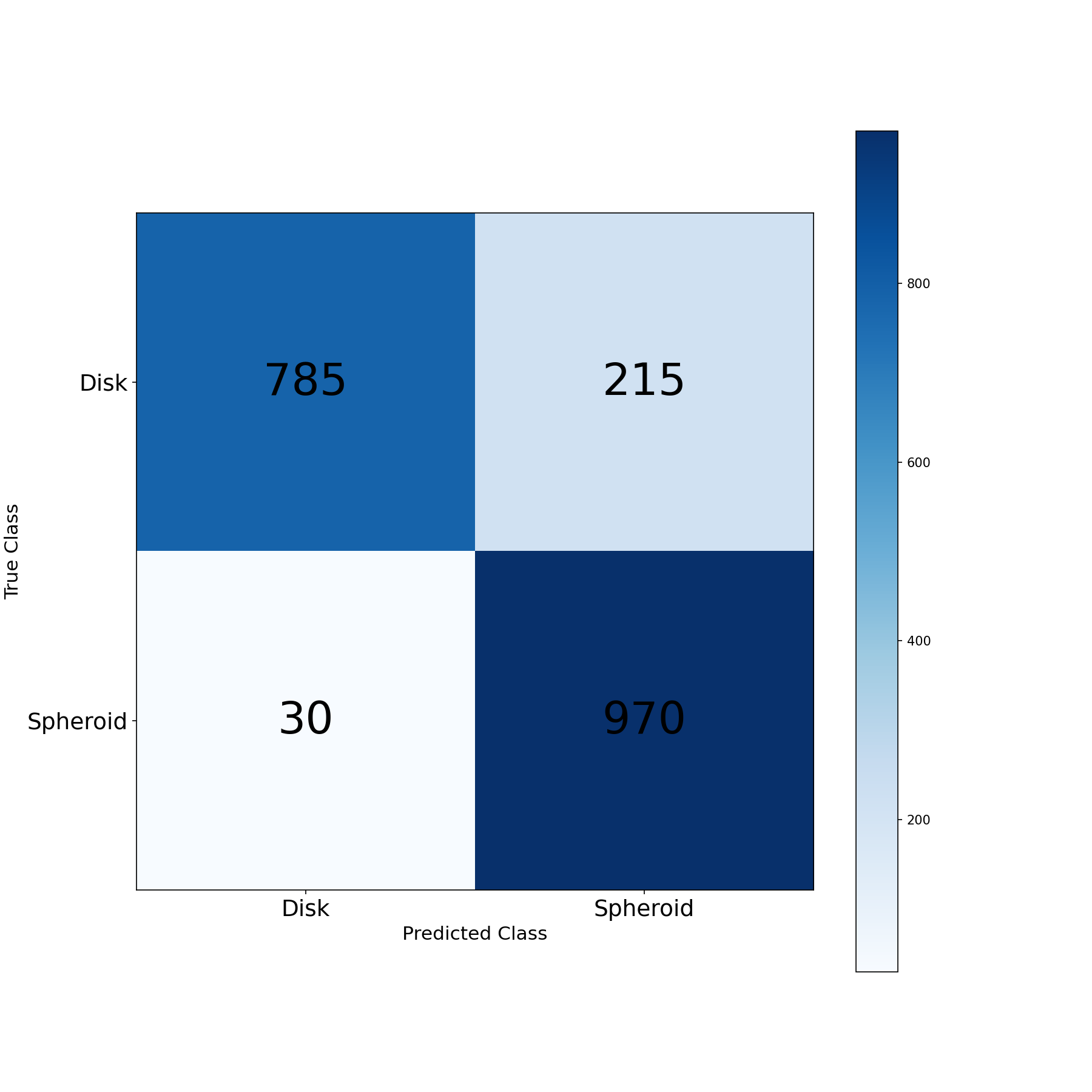 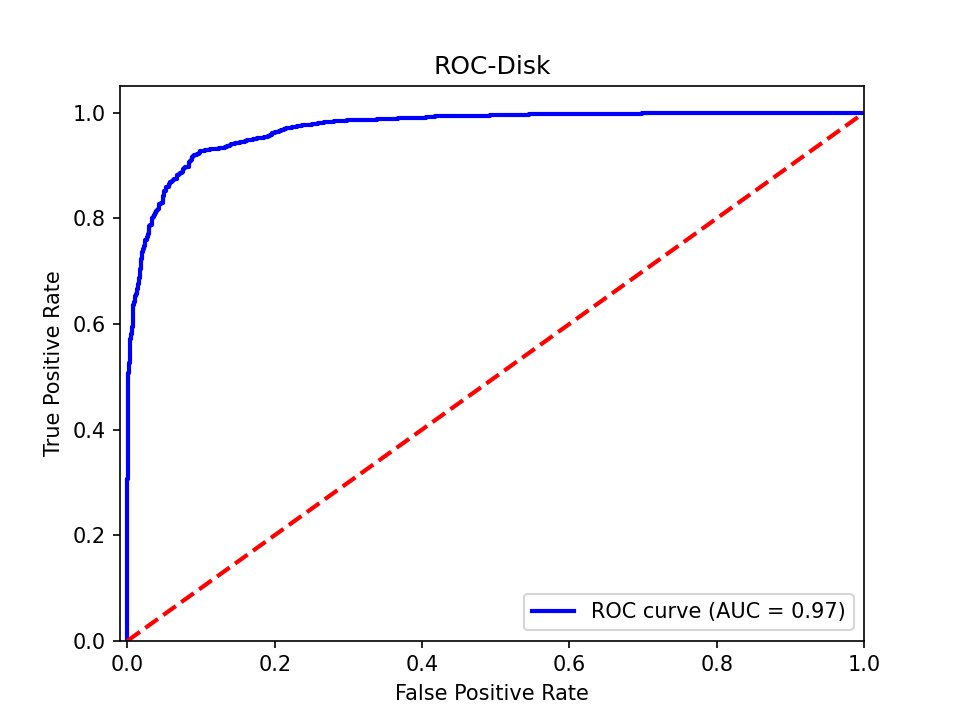 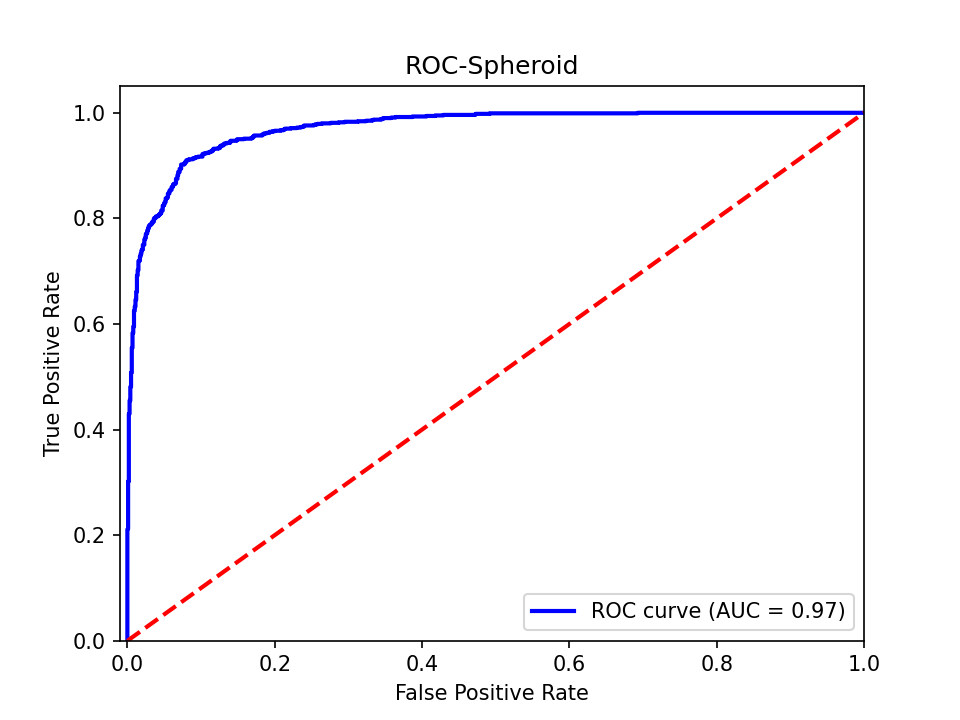 Santana-Silva (.in prep)
Possible Fink Synergies Beyond CATS Alert classification
We could identify possible host galaxy photo-z from most of alerts before Rubin gives this info right away.

We could study environment of galaxies and host properties around transients.We could classify all possible objects not alerts.

We could quickly classify an stamp over alert of possible SLSN.We could work on massive modelling of subsets of transients with Neural Posterior Estimation techniques.
Follow- up high with high cadency some fields/objects of interest with the T80S / SOAR.
We produced > 20,000 sq deg heterogeneous coverage with high quality photo-zs up to mag r ~22 with full PDF (no gaussian approximation)

We will have morphology catalogs over the same area  mag 21-ishWe have many GPUs …

We can classify Alerts very quickly
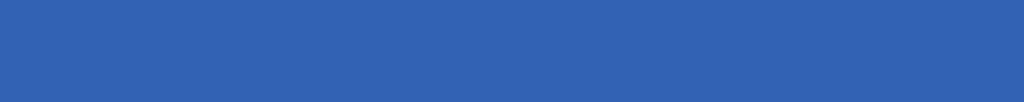 Ministério da Ciência, Tecnologia e Inovações
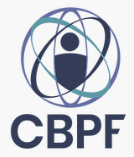 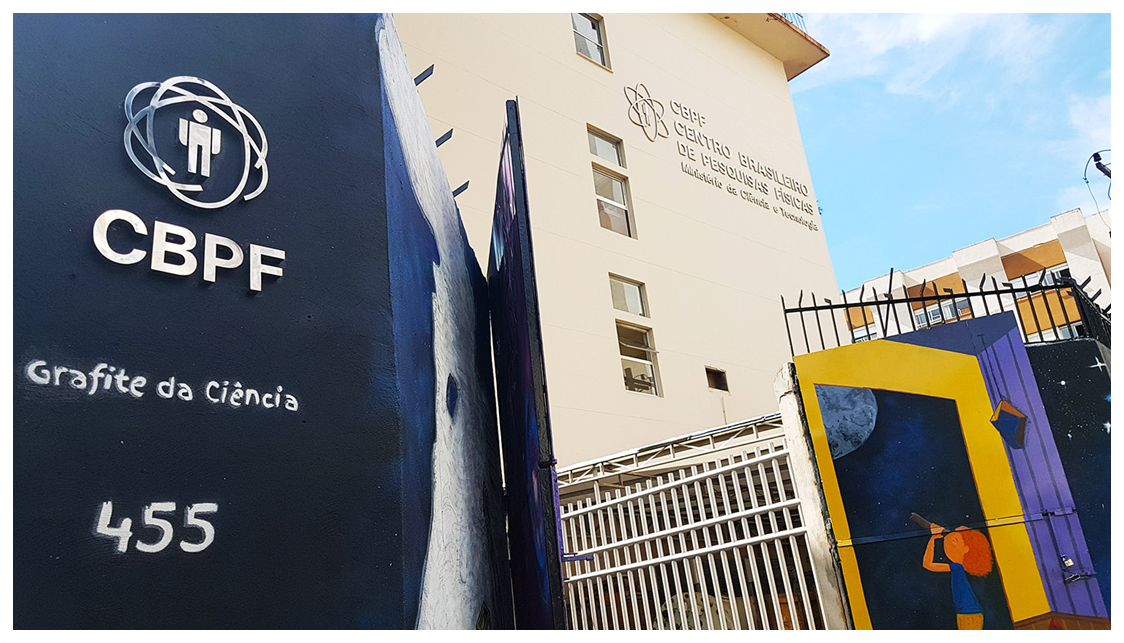 Centro Brasileiro de Pesquisas Físicas
Gravitational Waves and Time Domain Astrophysics in Brazilian Center for Physics Research:
Synergies with FINK
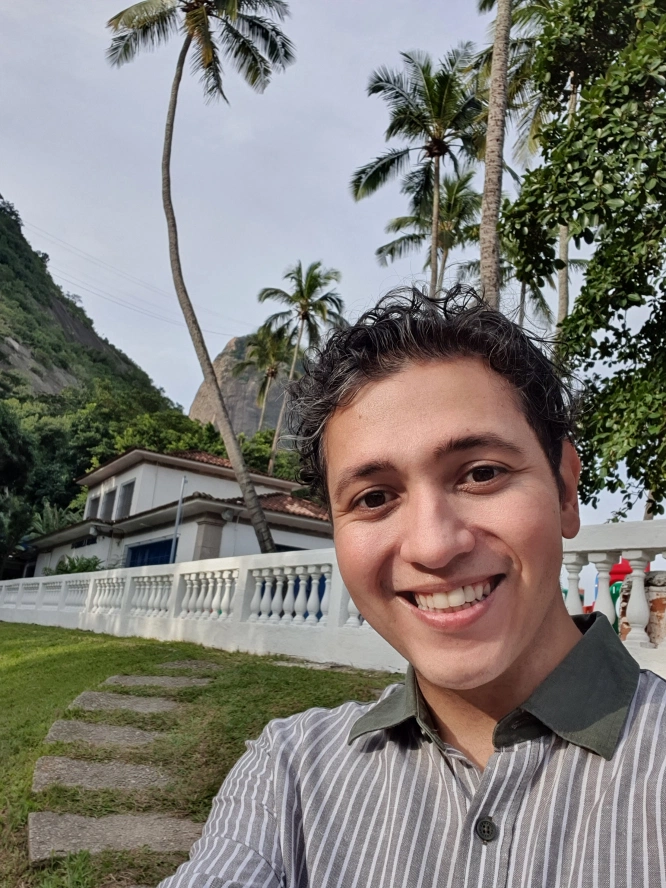 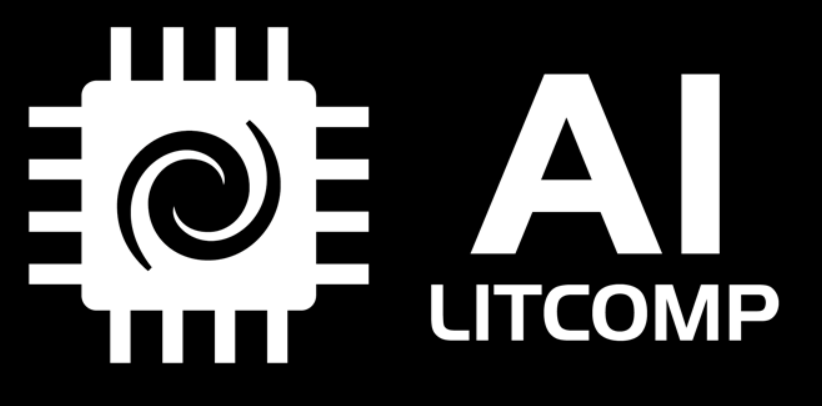 Clécio R.  Bom – debom@cbpf.br
Head of CBPF AI Lab
litcomp.cbpf.br/ai/
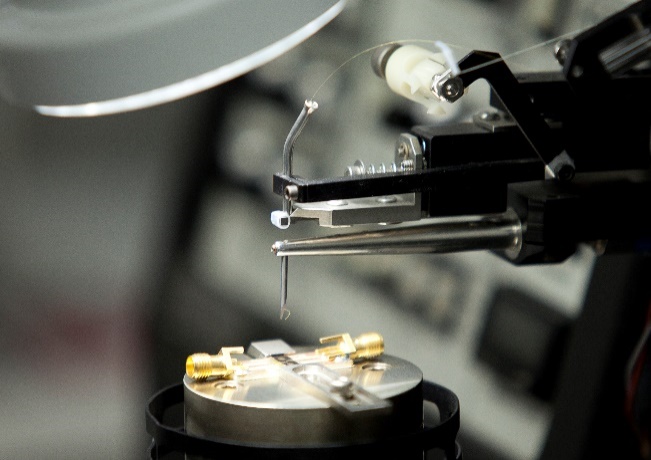 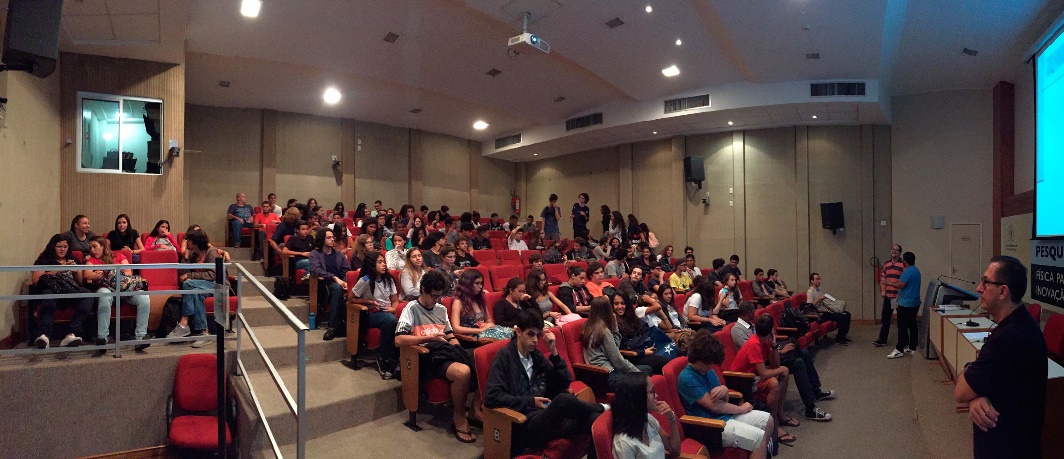 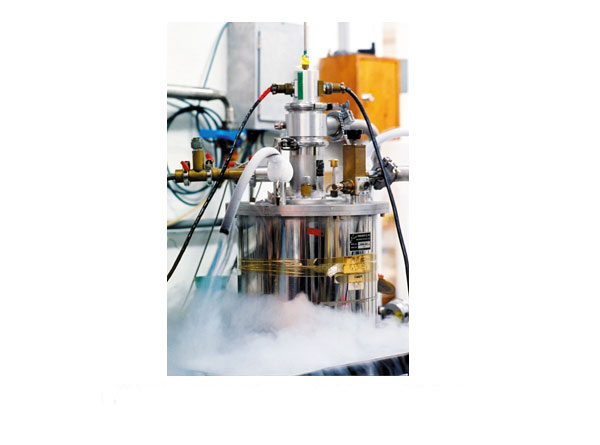 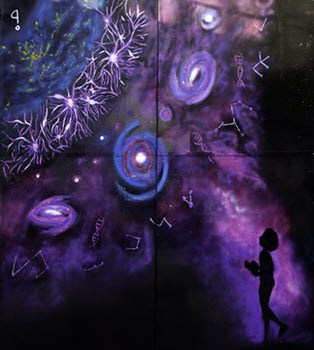 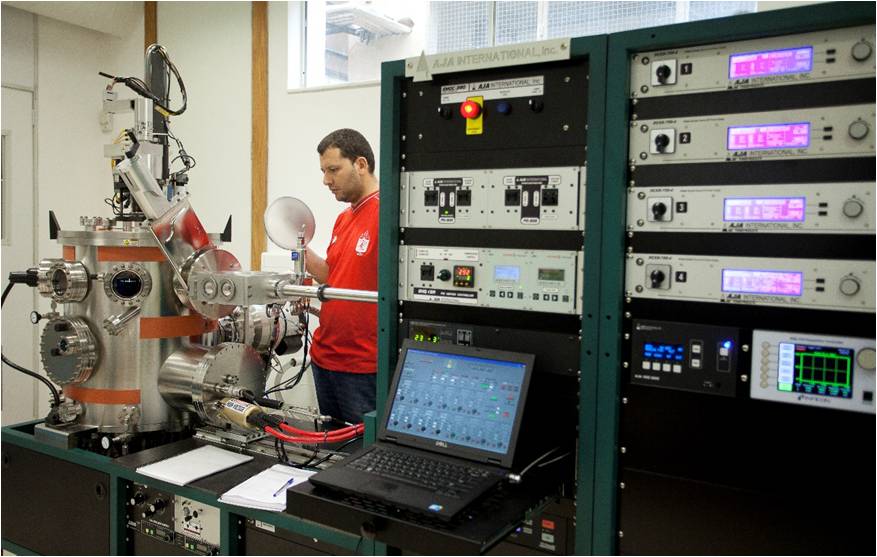 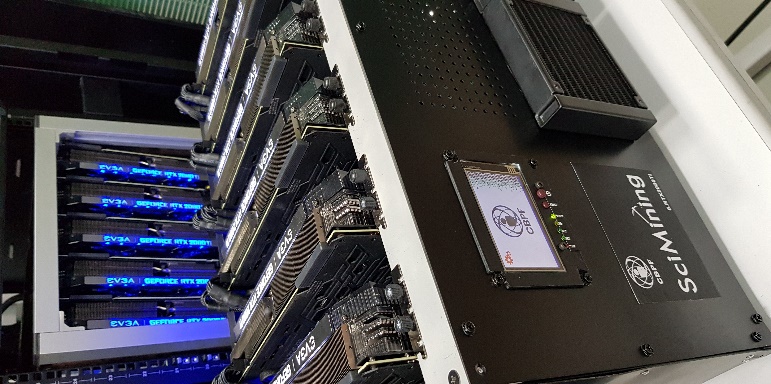 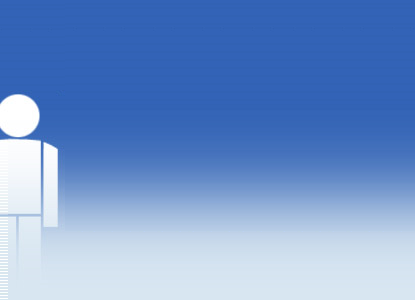